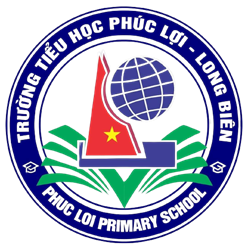 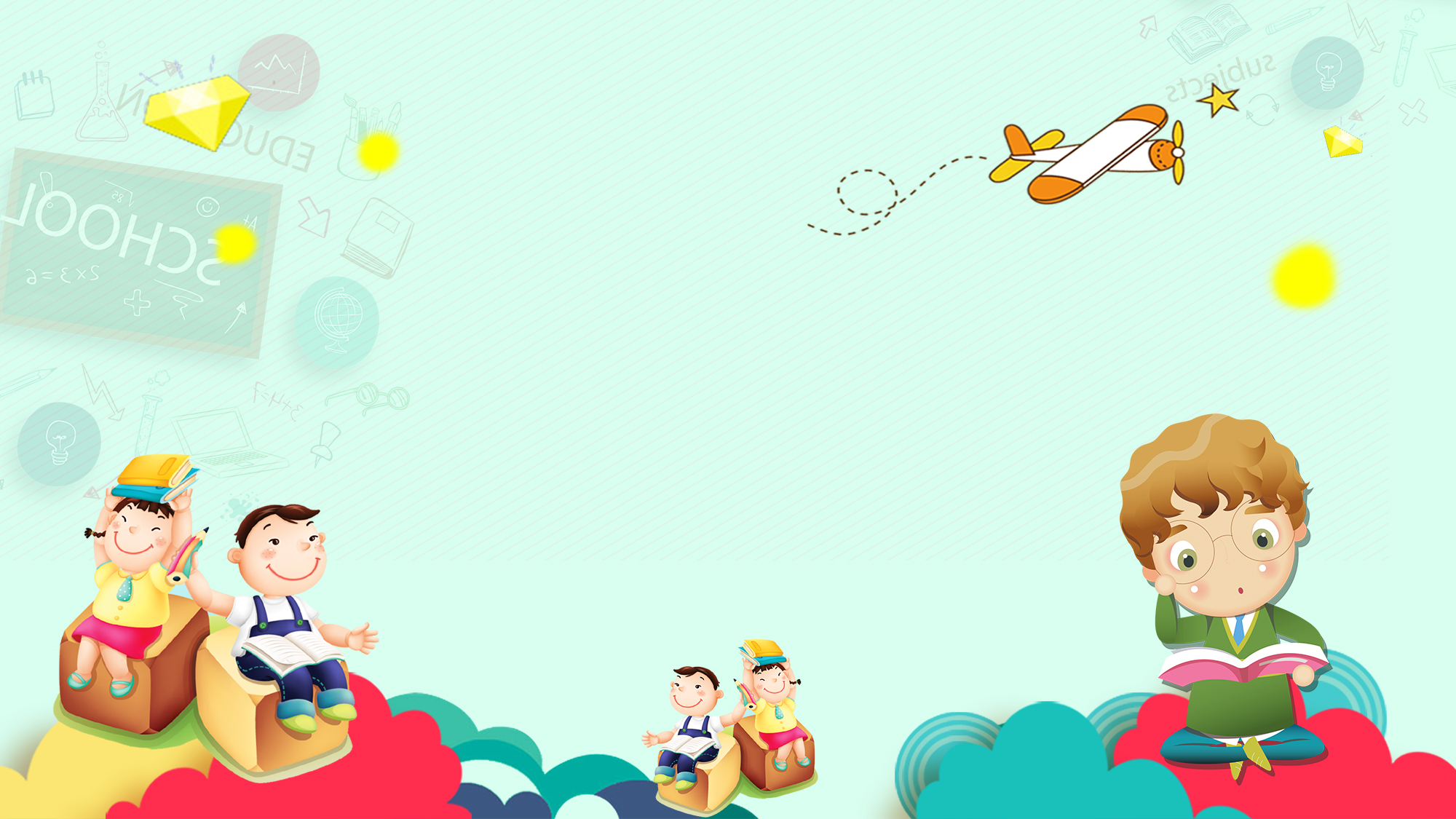 TRƯỜNG TIỂU HỌC PHÚC LỢI
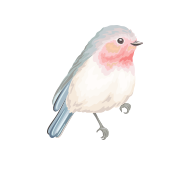 CHÀO MỪNG CÁC THẦY CÔ GIÁO VỀ DỰ GIỜ THĂM LỚP
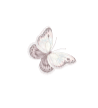 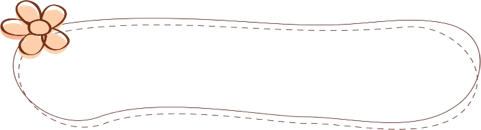 4A2
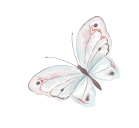 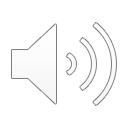 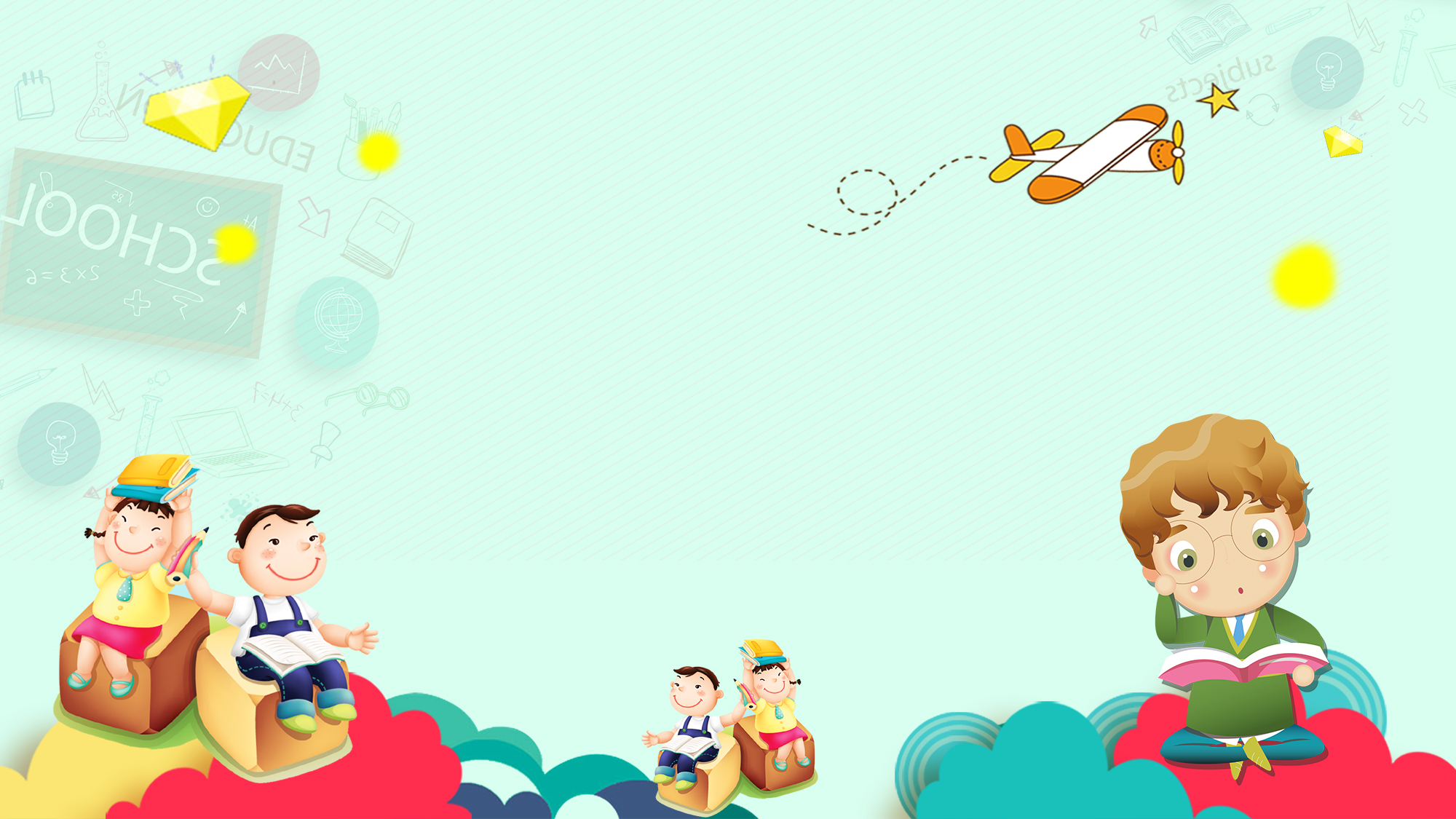 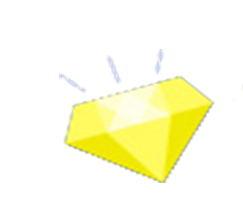 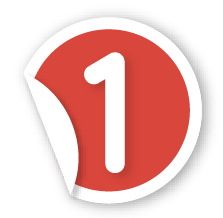 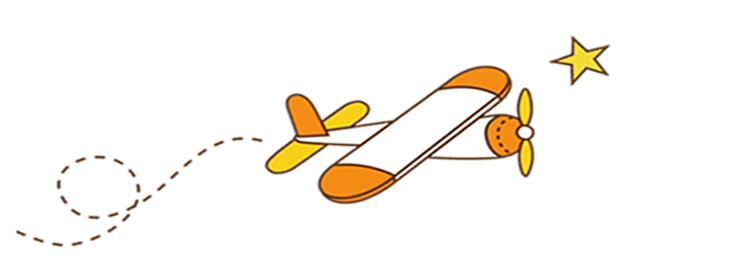 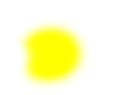 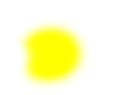 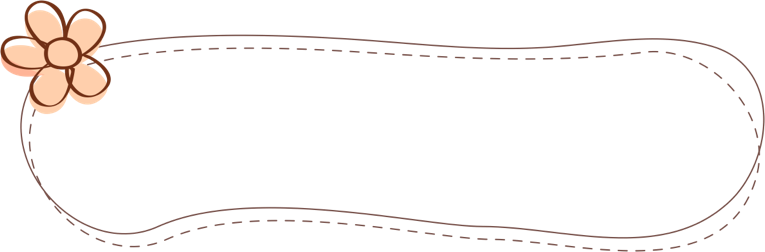 KHỞI ĐỘNG
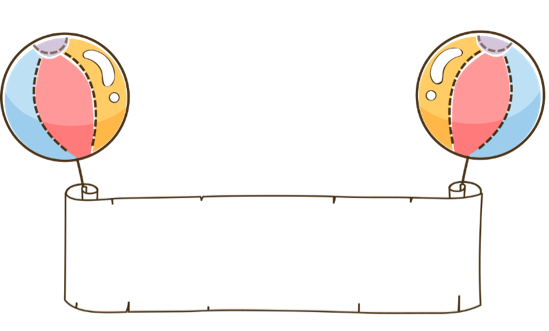 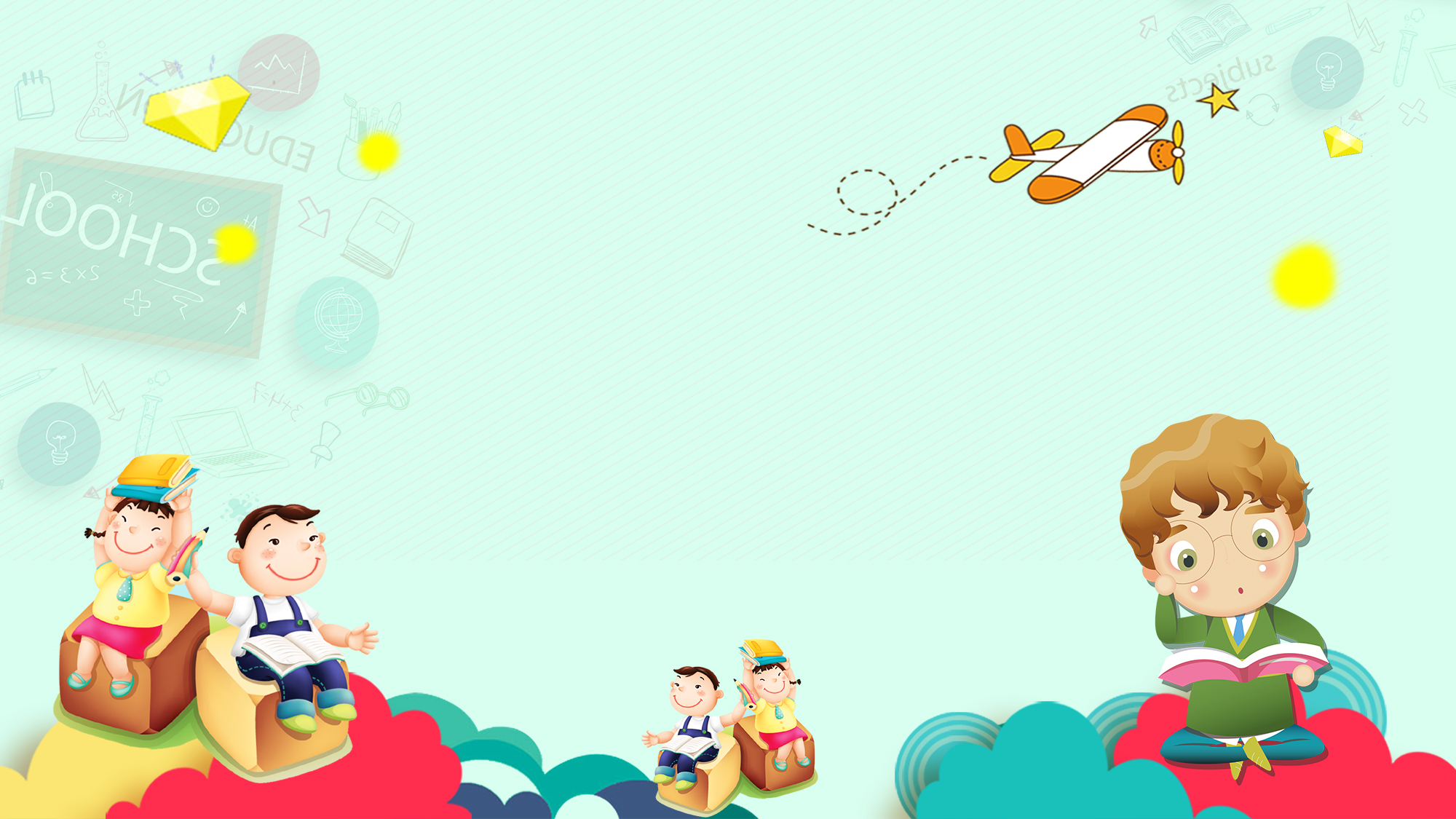 Tính:
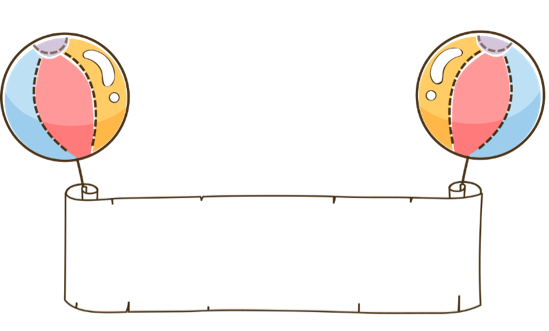 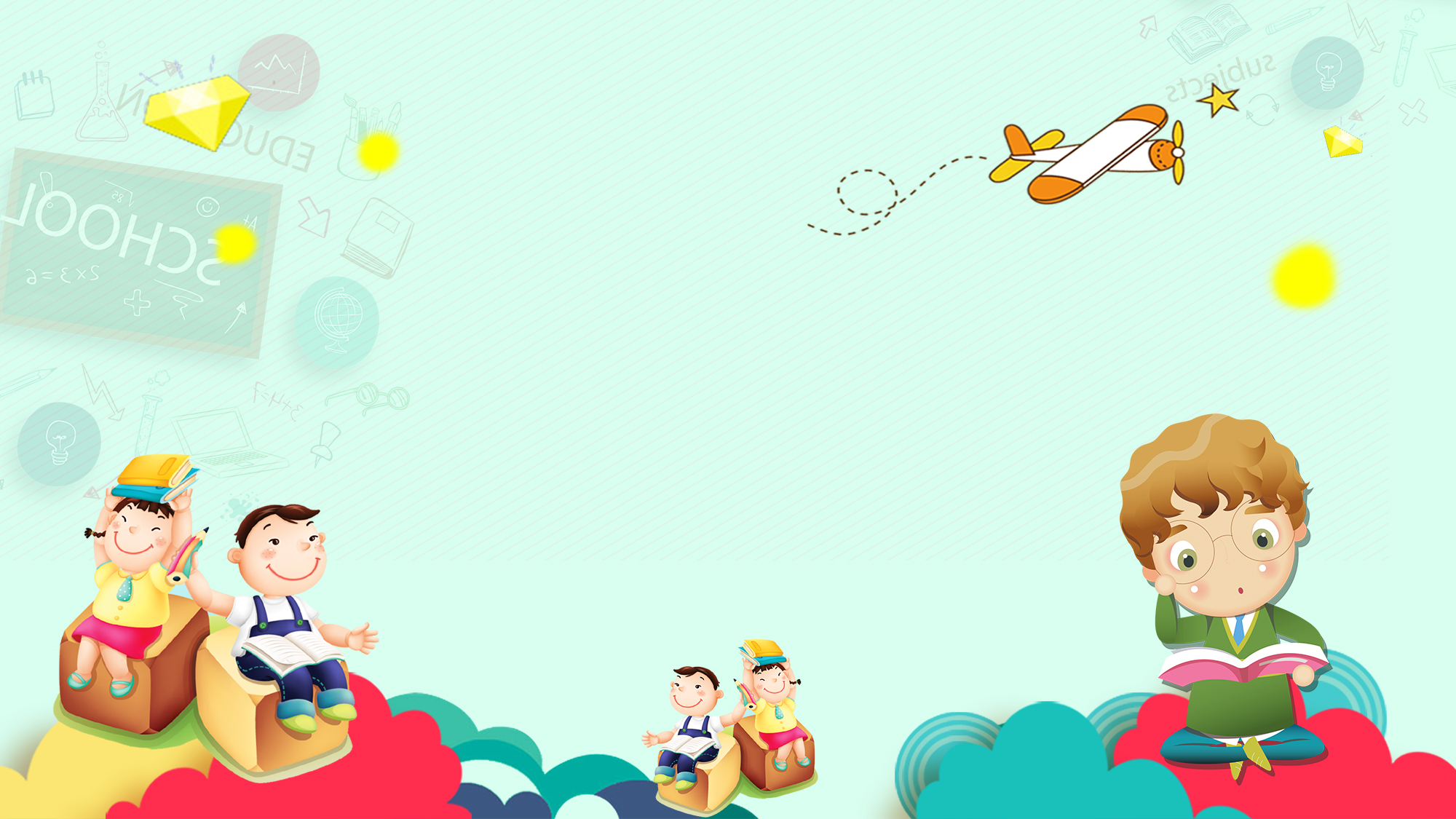 =
=
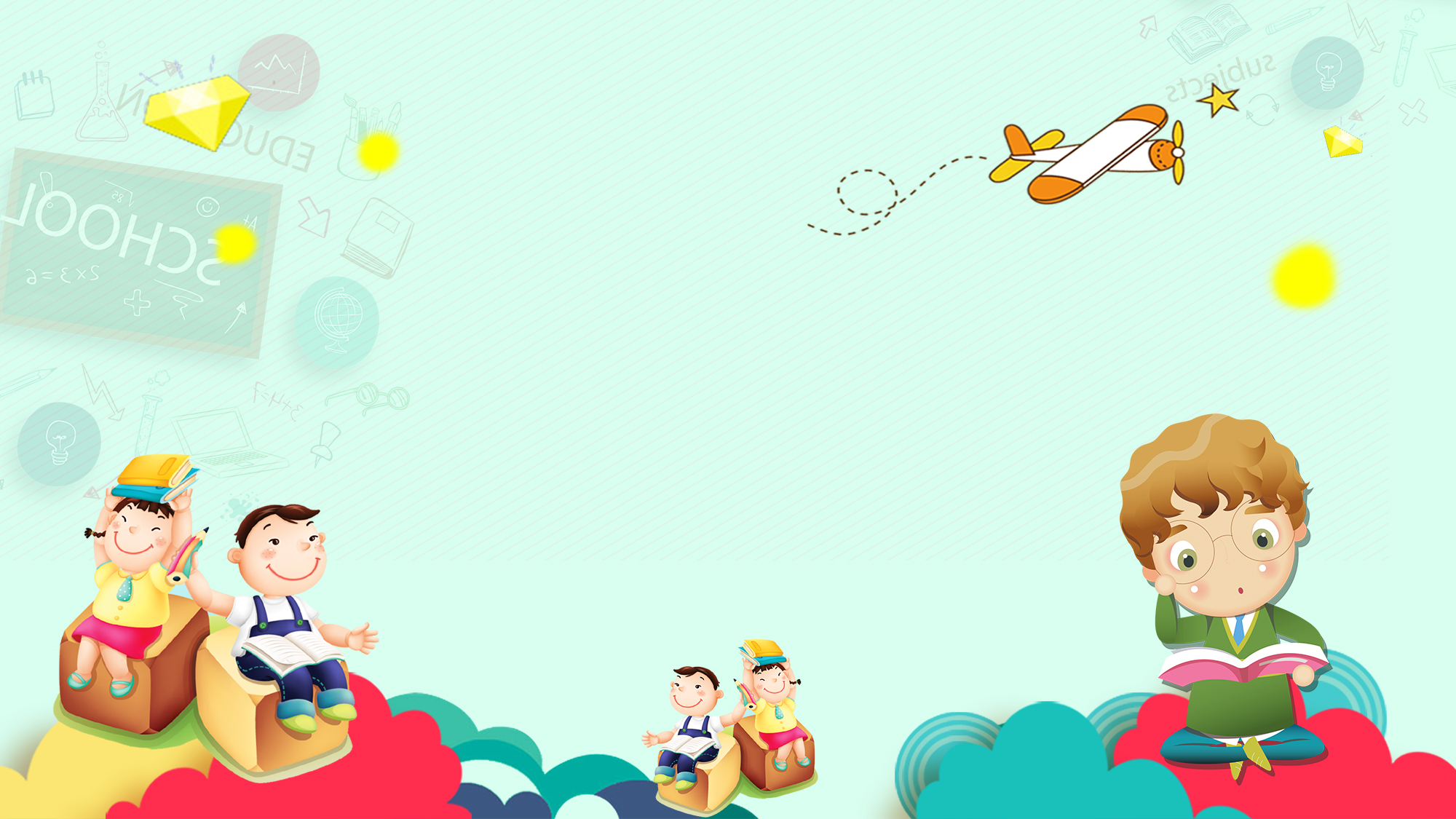 Thứ hai ngày 7 tháng 3 năm 2022
Toán
Phép nhân phân số
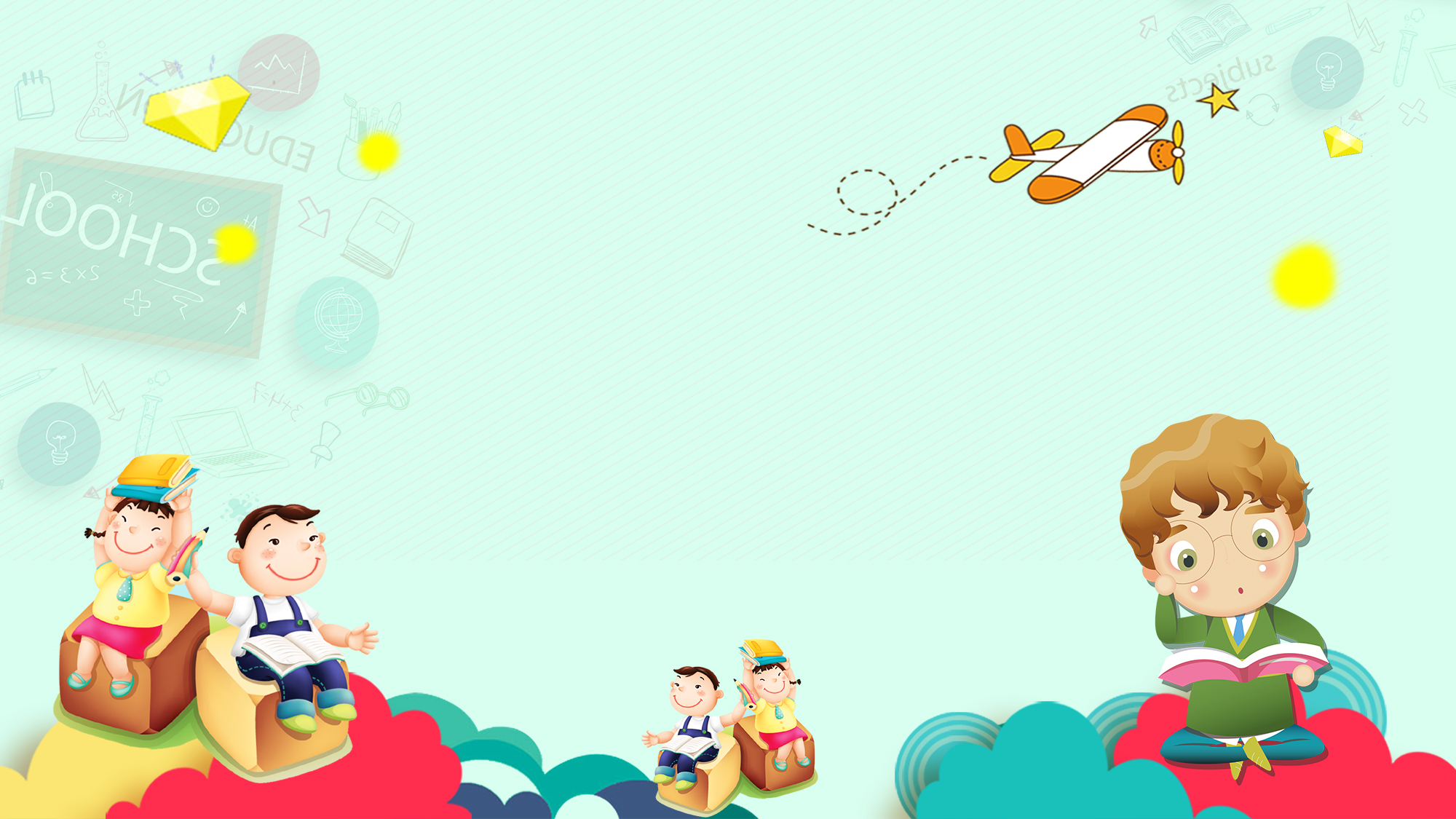 YÊU CẦU CẦN ĐẠT
1.Nhận biết  được ý nghĩa của phép nhân phân số ( qua tính diện tích hình chữ nhật.)
2. Biết thực hiện phép nhân hai phân số
3. Biết vận dụng phép nhân phân số giải bài toán có liên quan.
[Speaker Notes: Gọi hs đọc]
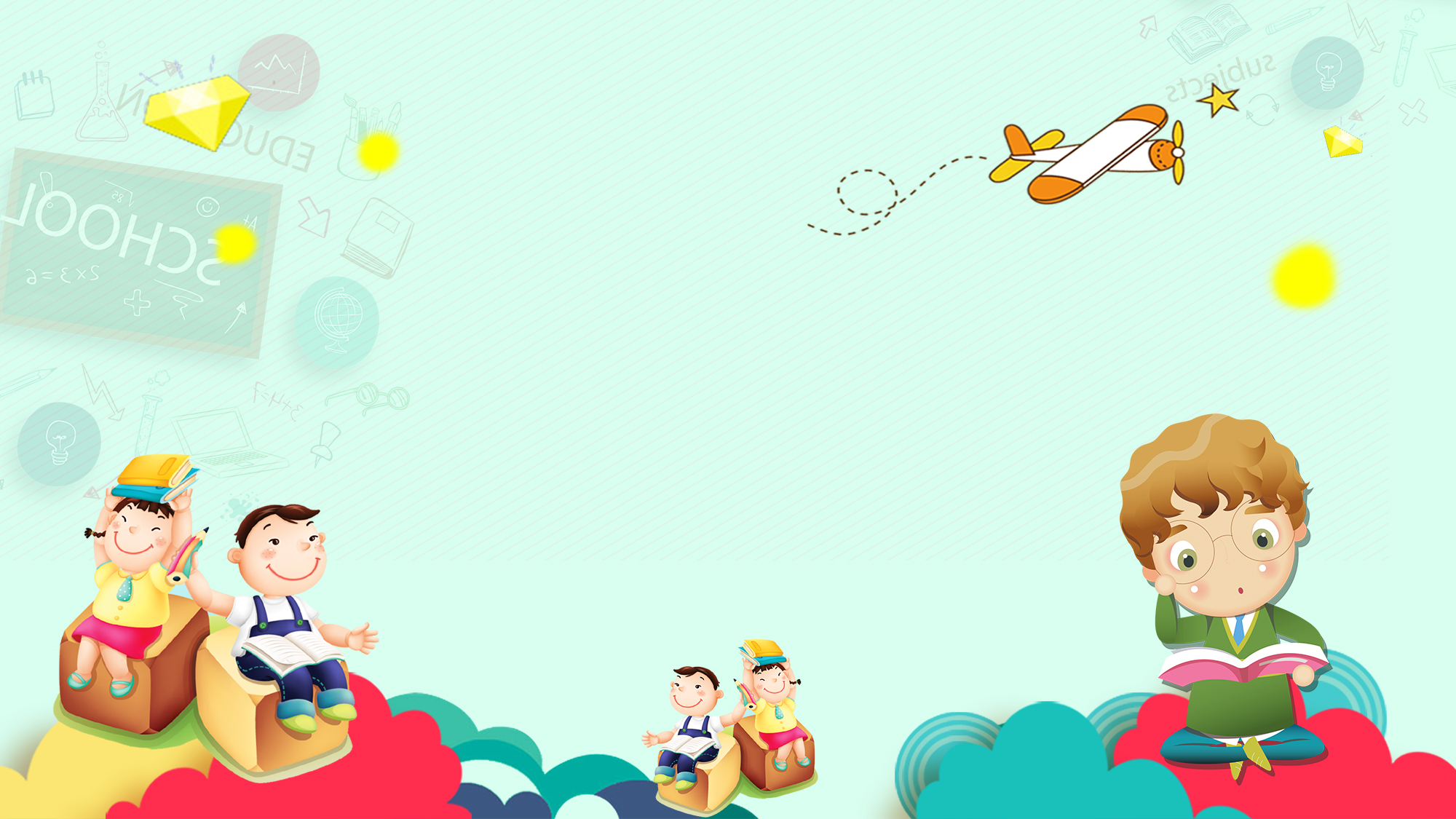 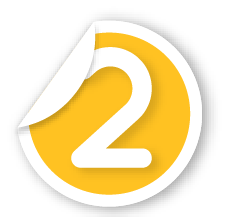 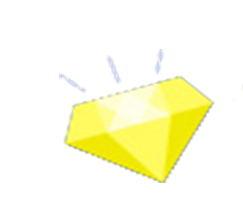 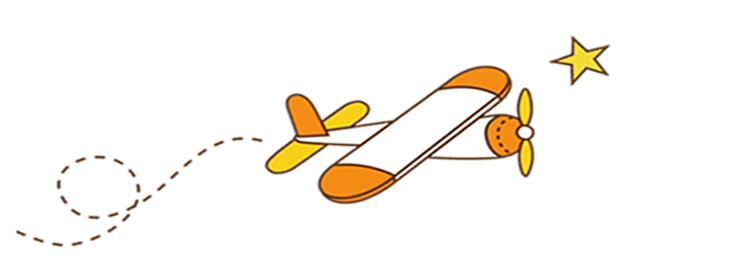 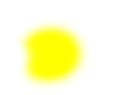 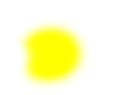 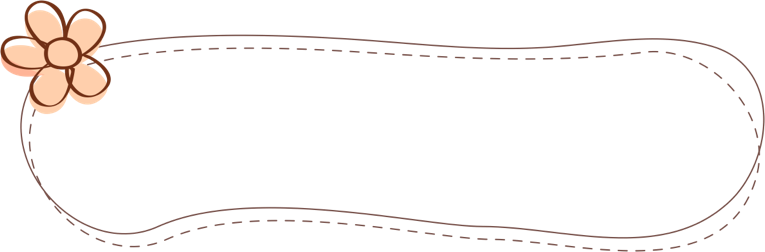 KHÁM PHÁ
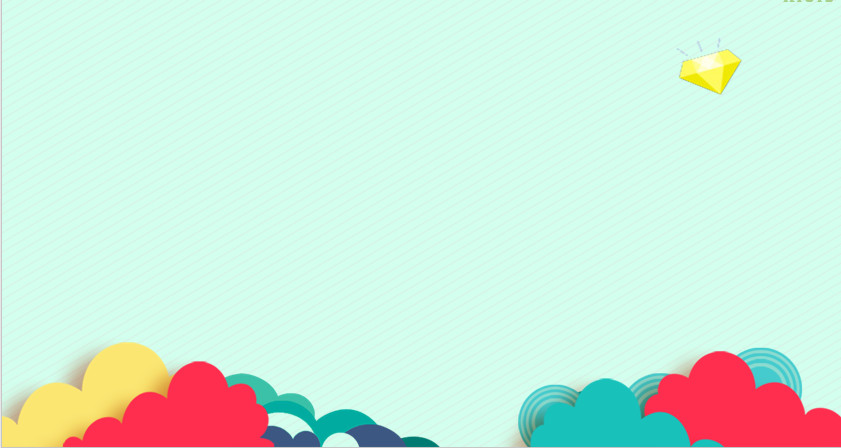 a. Ta phải thực hiện phép nhân:
4 x 2
=
5 x 3
1 m
b. Ta tính diện tích dựa vào hình vẽ bên:
- Hình vuông có diện tích bằng 1 m2
Hình vuông được chia thành: 
5 x 3 = 15 ô
1m
- Hình chữ nhật chiếm: 4 x 2 = 8 ô
Do đó, diện tích hình chữ nhật bằng
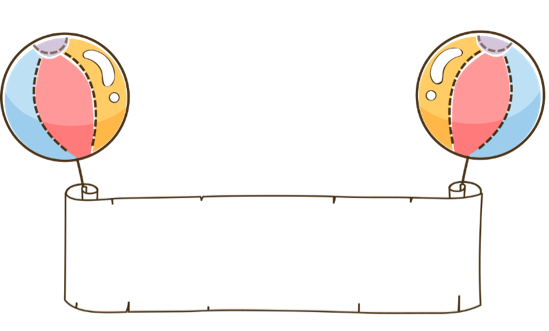 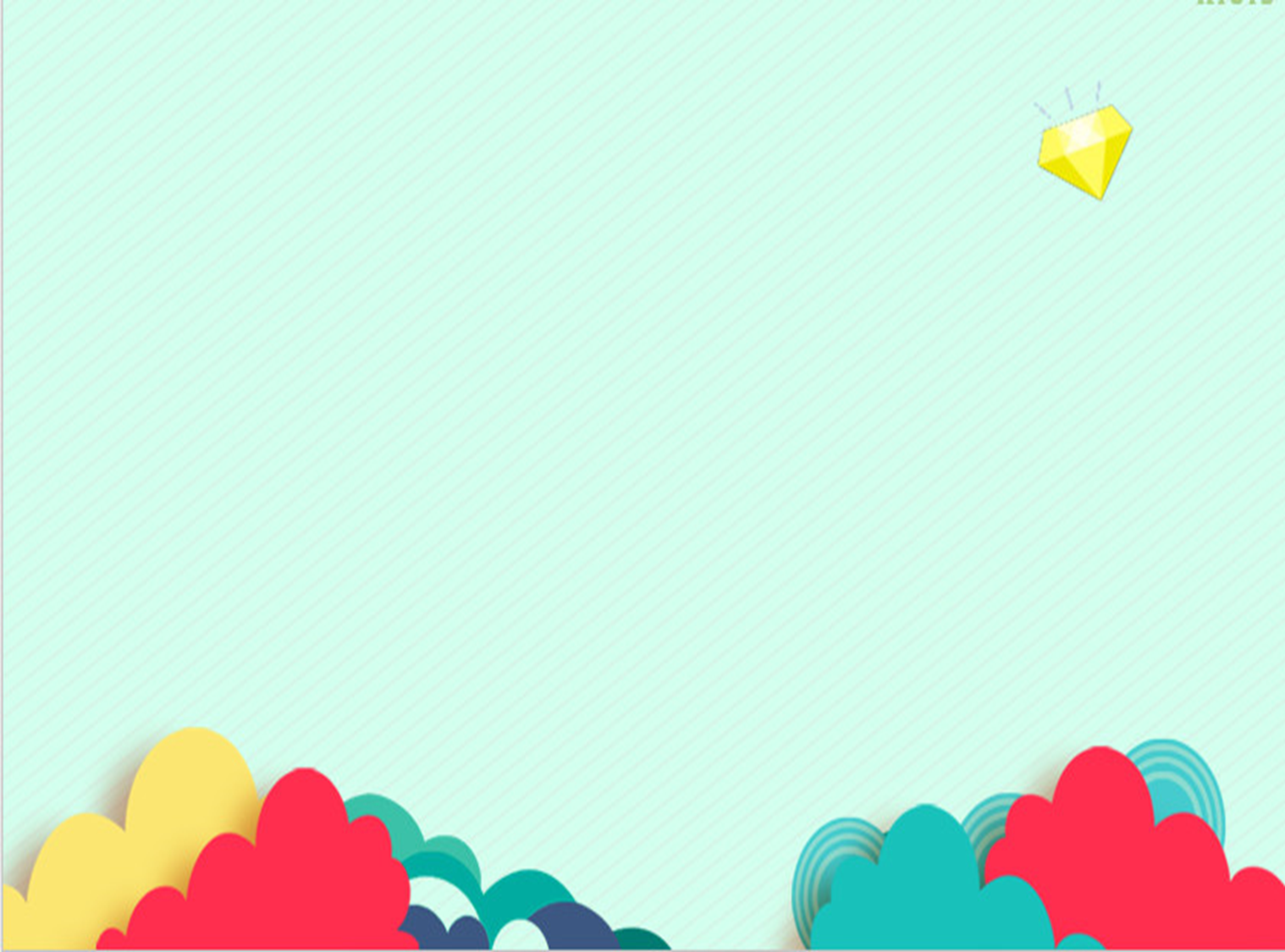 Ví dụ:
4 x 2
=
5 x 3
* Muốn nhân hai phân số, ta lấy tử số nhân với tử số, mẫu số nhân với mẫu số.
Nhân hai phân số biết rồi
Tử sau tử trước bạn ơi nhân nào
Tiếp tục hai mẫu nhân vào
Rút gọn (nếu có) thế nào cũng ra.
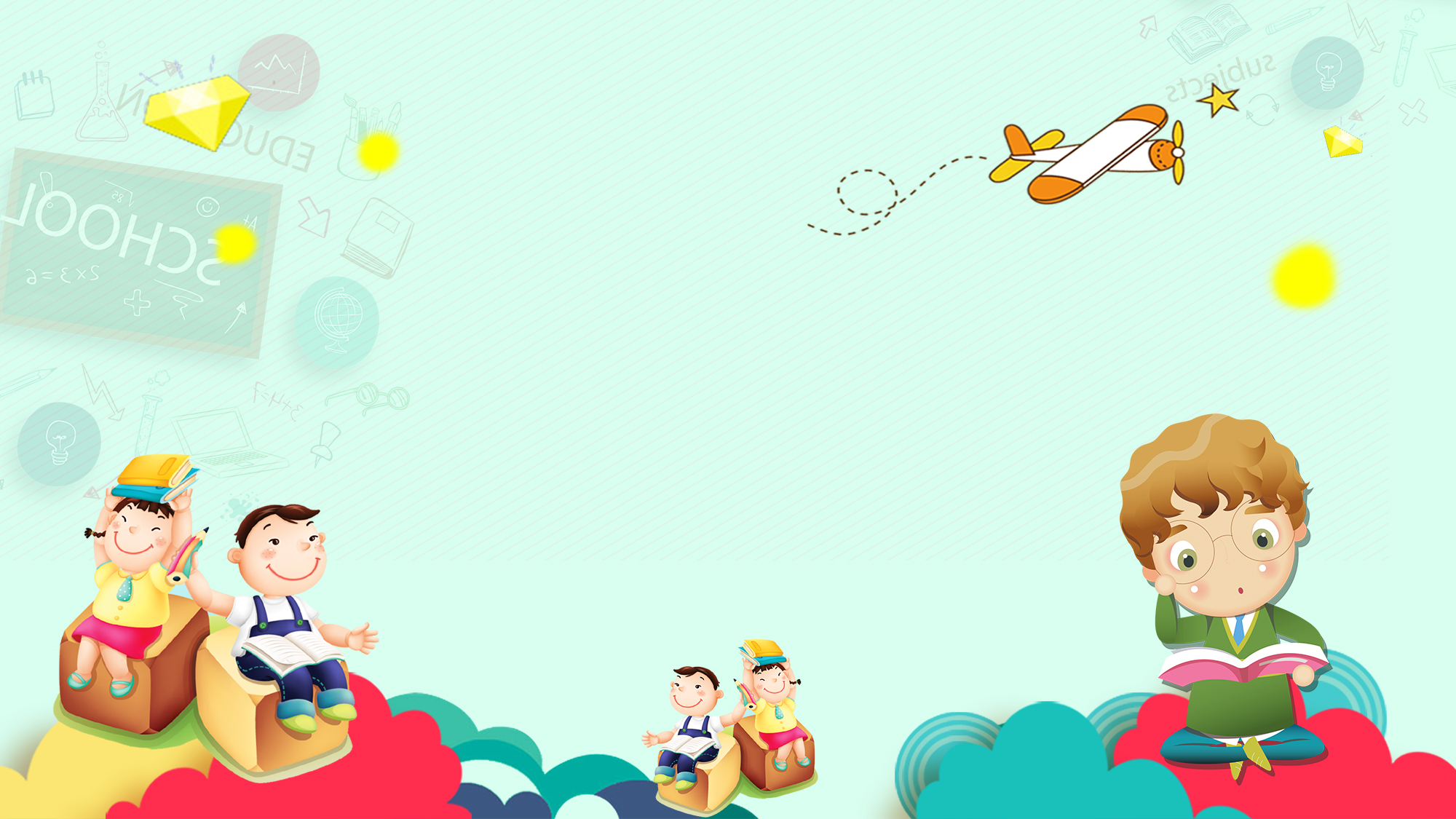 Qua hoạt động 2, con đạt được mục tiêu gì?

1.Nhận biết  được ý nghĩa của phép nhân phân số ( qua tính diện tích hình chữ nhật.)
2. Biết thực hiện phép nhân hai phân số
3. Biết vận dụng phép nhân phân số giải bài toán có liên quan.
[Speaker Notes: Gọi hs đọc]
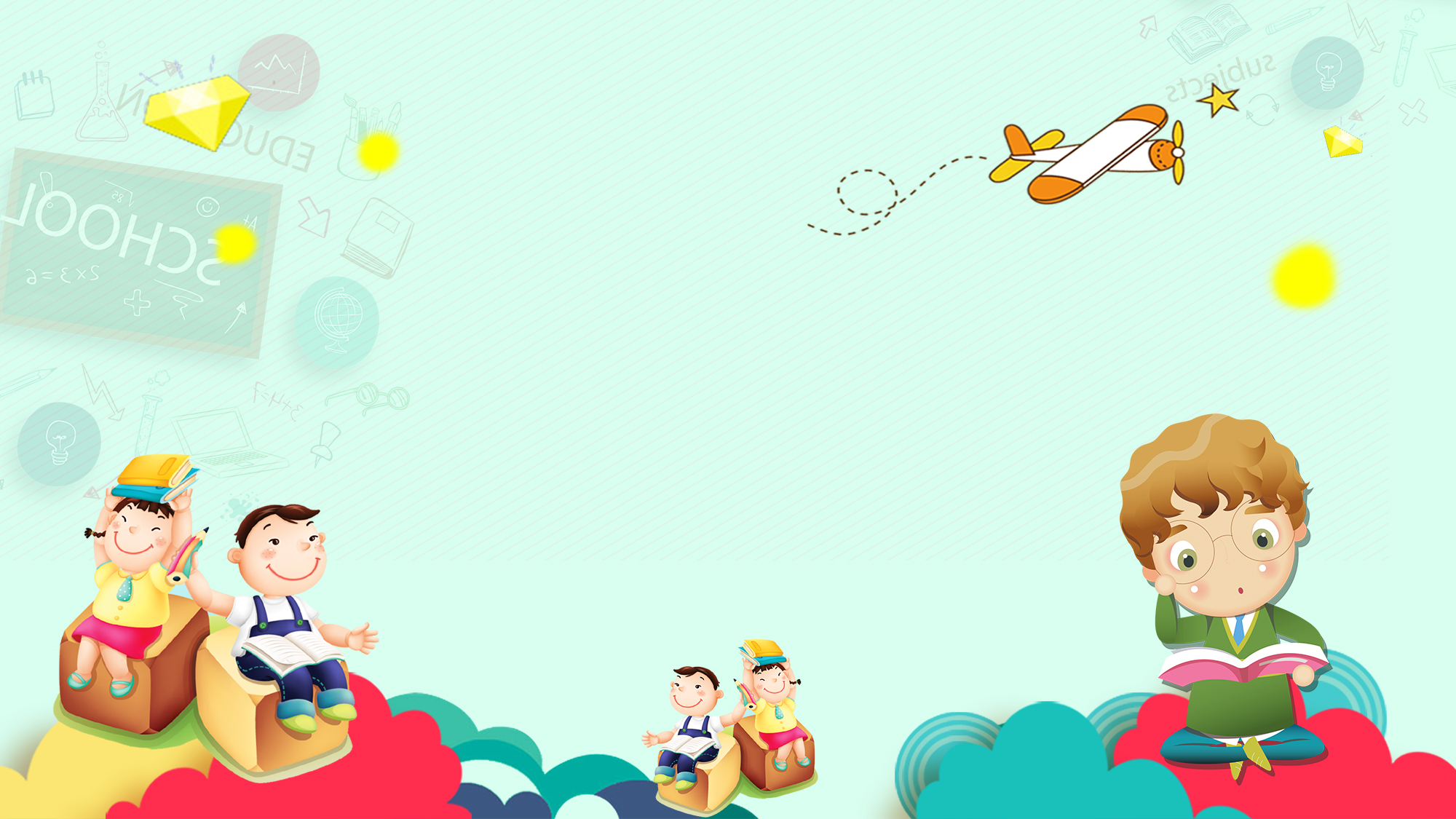 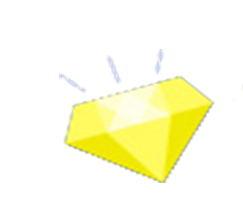 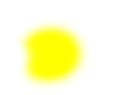 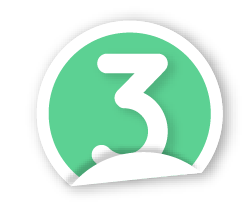 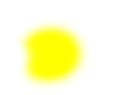 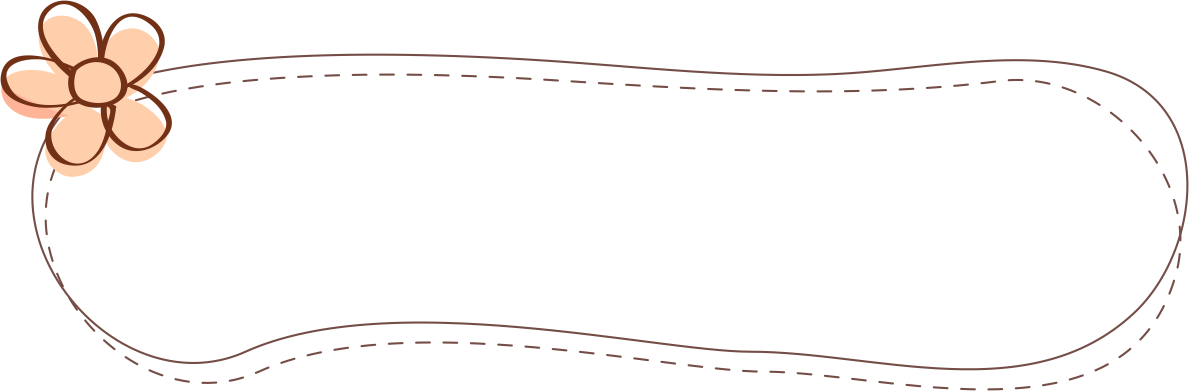 LUYỆN TẬP
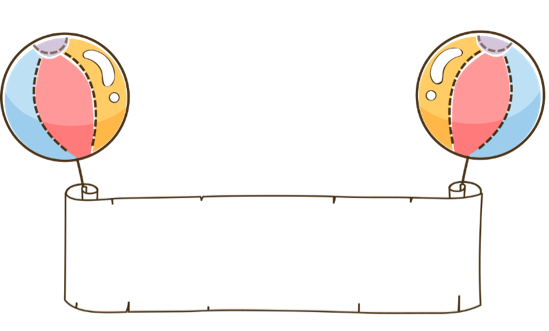 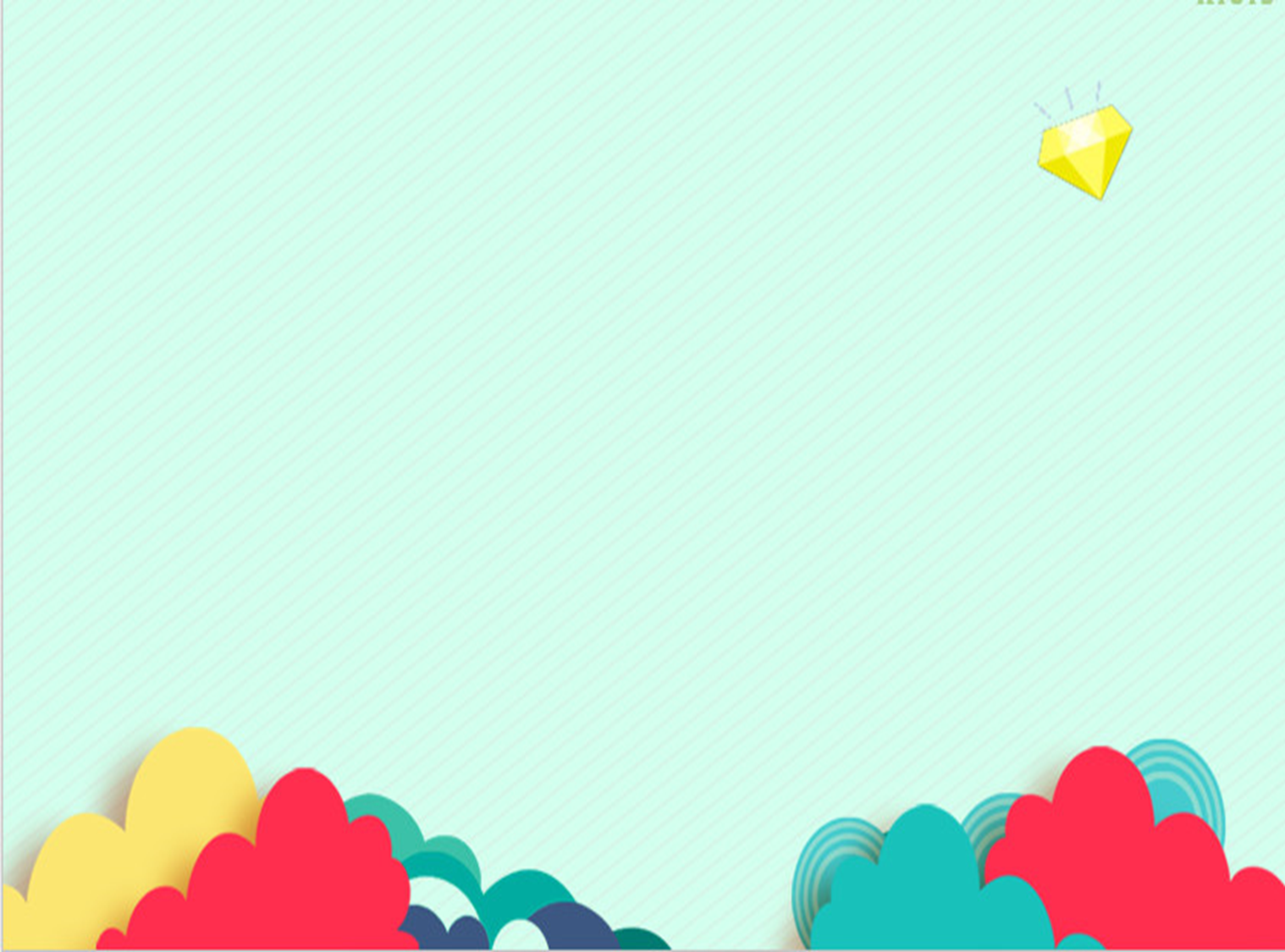 1
8
1
6
4
1
1
1
2
4 x 6
2 x 1
24
x
x
c)
3
2
a)
=
=
=
x
9
d)
b)
7
7
5
8
2
x
9
5 x 7
35
9 x 2
4
1 x 8
1
=
3
2
=
2 x 3
8 x 7
=
18
=
1
8
=
=
56
=
6
Bài 1: Tính
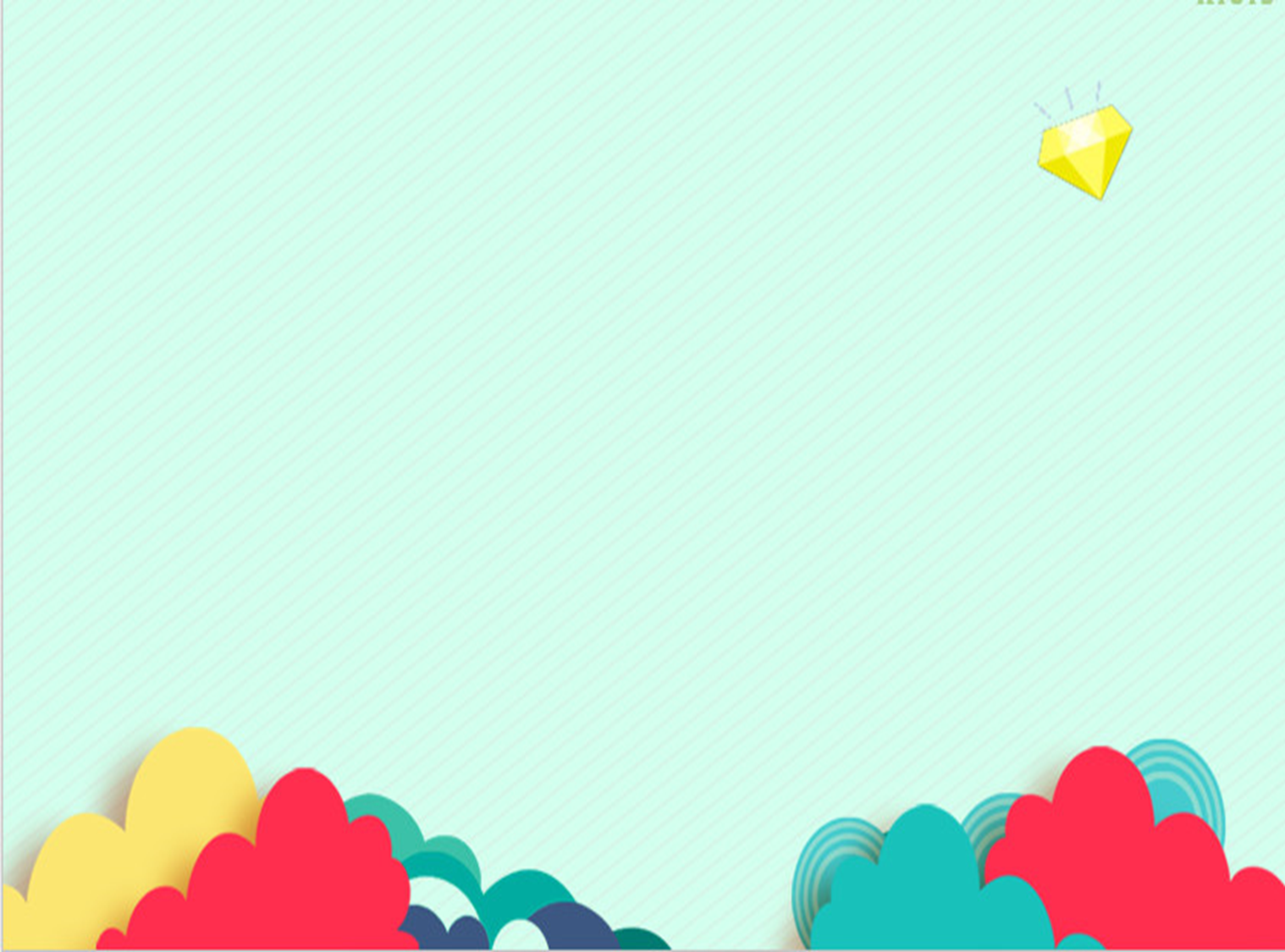 1
8
1
1
2
2 x 1
x
c)
3
2
=
9
b)
2
x
9
9 x 2
4
1 x 2 x4
=
3
2 x 3
=
=
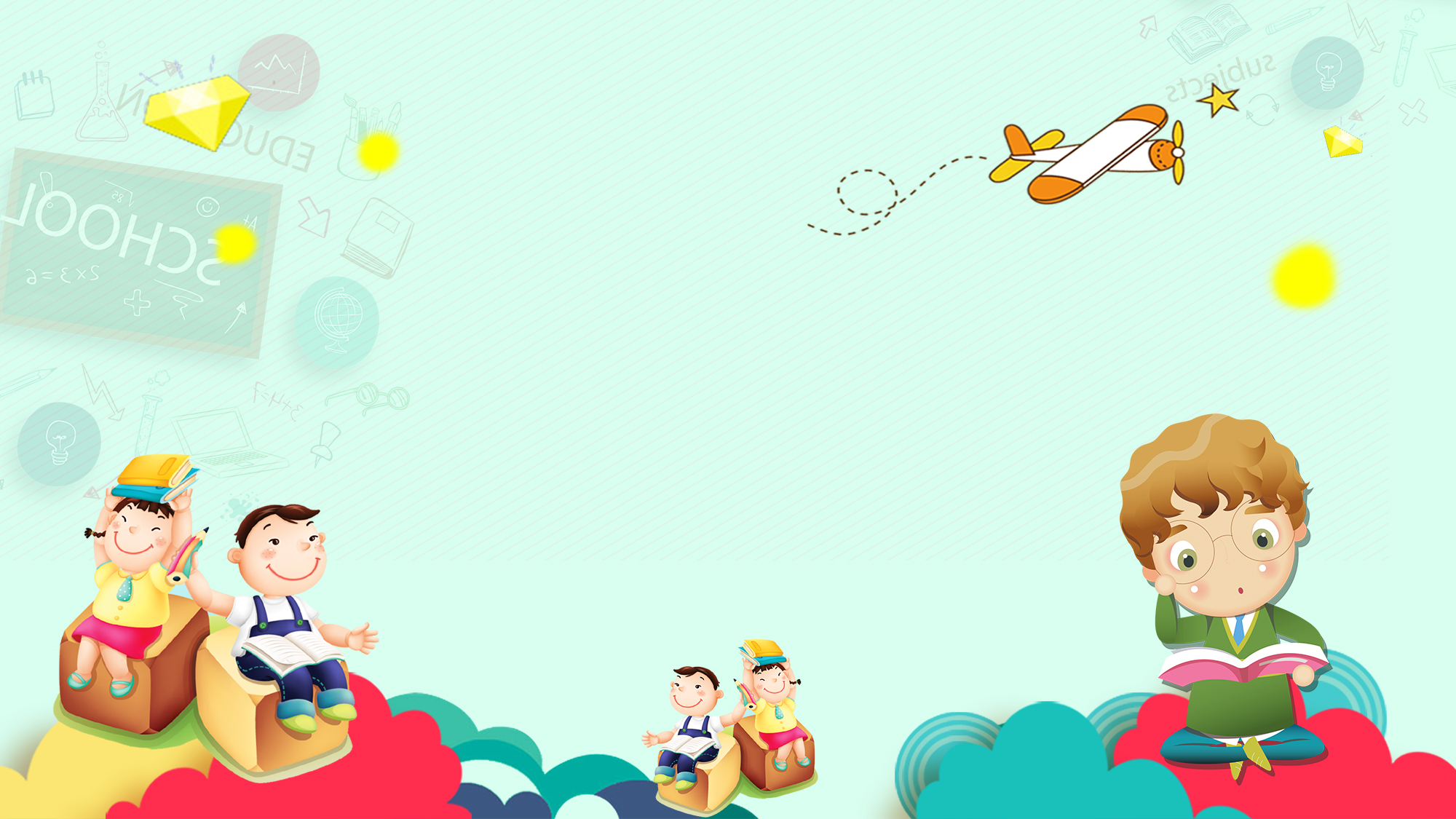 Qua Bài tập 1, con đạt được mục tiêu gì?
1.Nhận biết  được ý nghĩa của phép nhân phân số ( qua tính diện tích hình chữ nhật.)

2. Biết thực hiện phép nhân hai phân số
3. Biết vận dụng phép nhân phân số giải bài toán có liên quan.
[Speaker Notes: Gọi hs đọc]
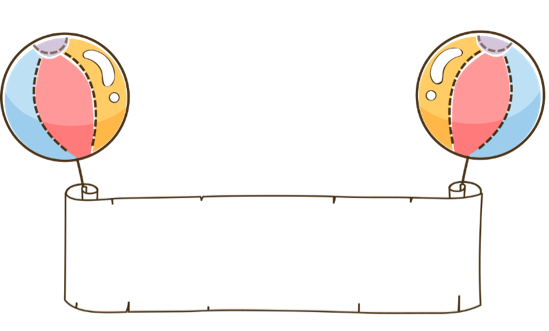 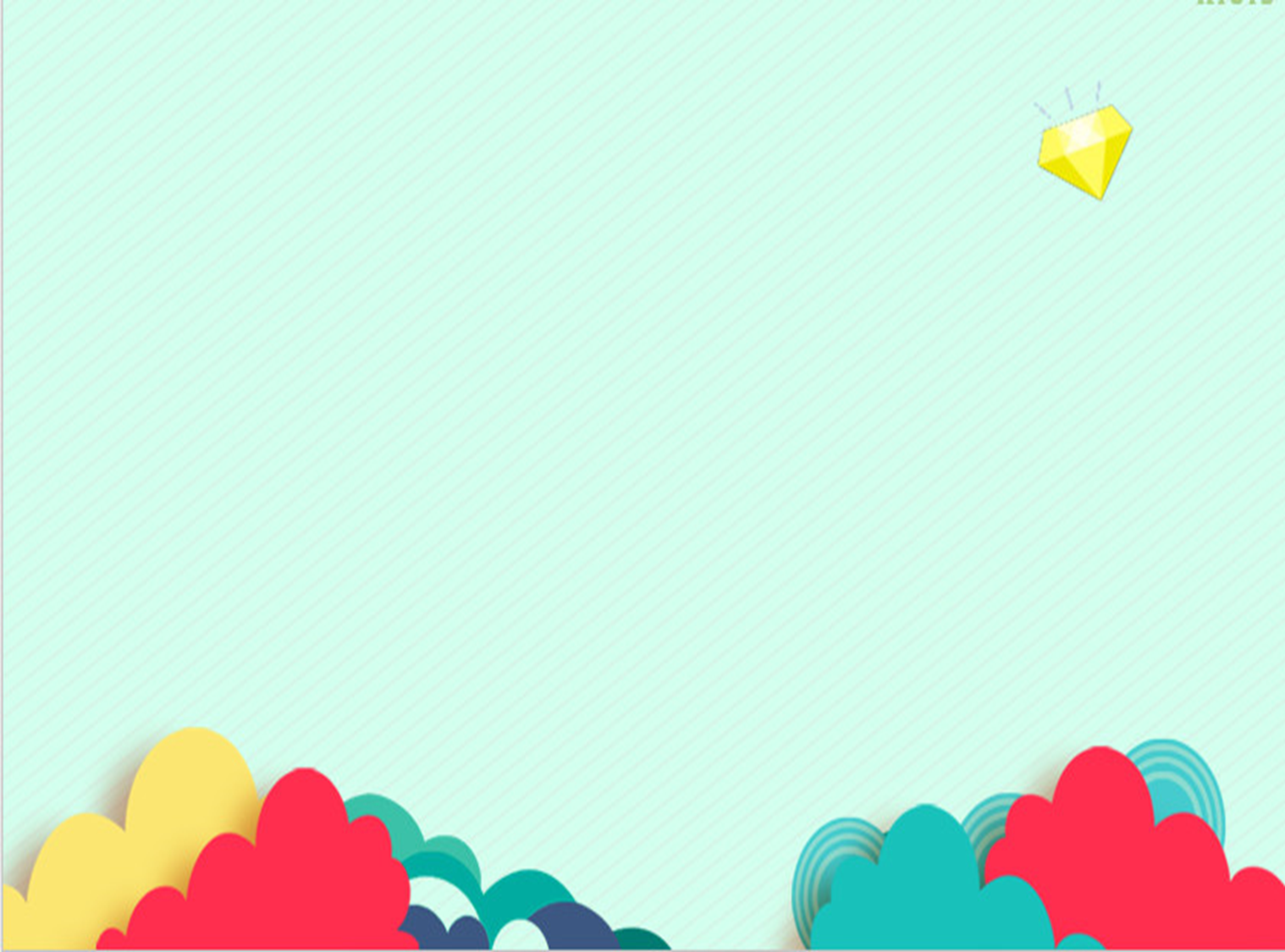 c)
b)
a)
b)
a)
c)
Bài 2: Rút gọn rồi tính
c)
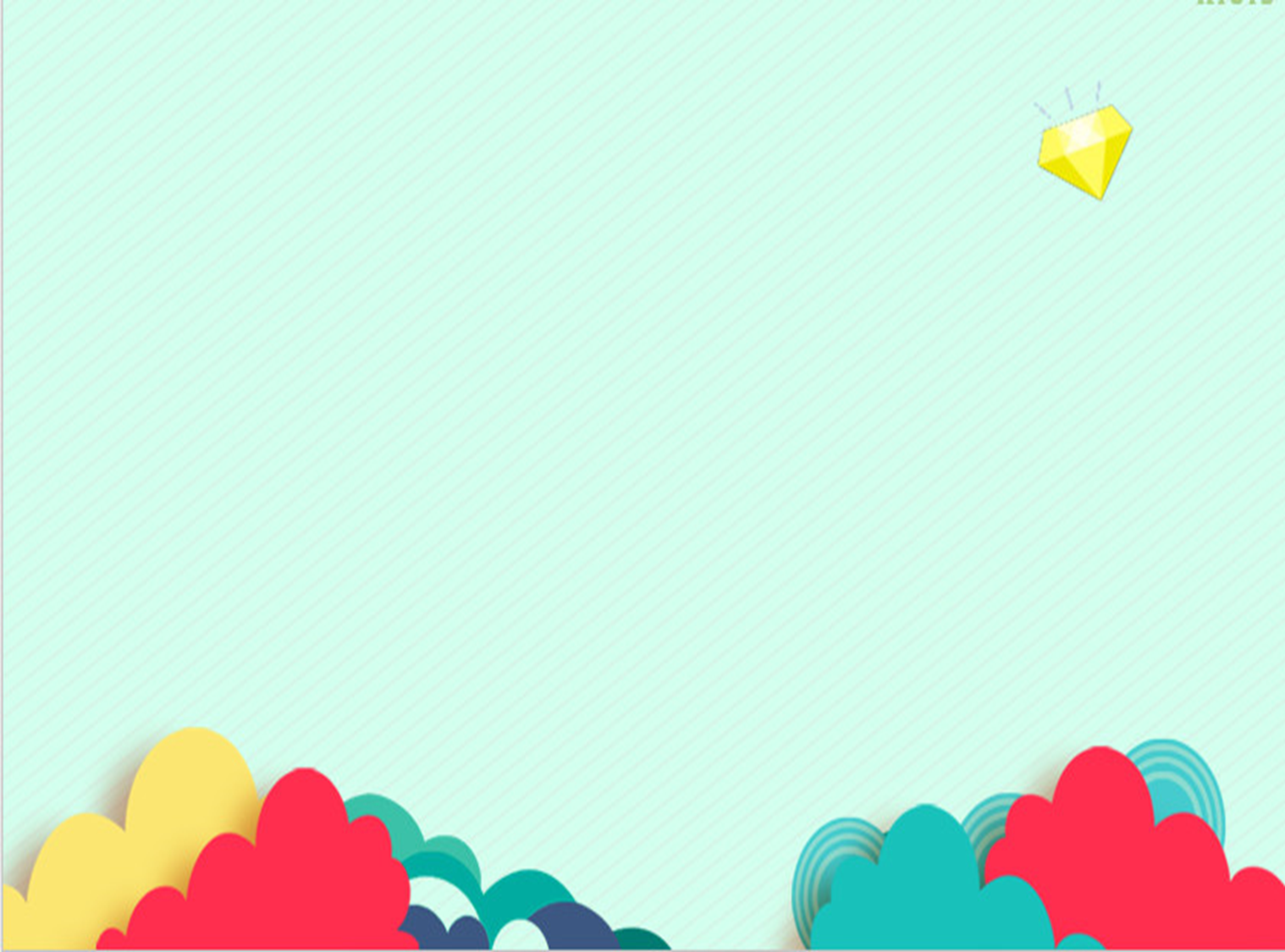 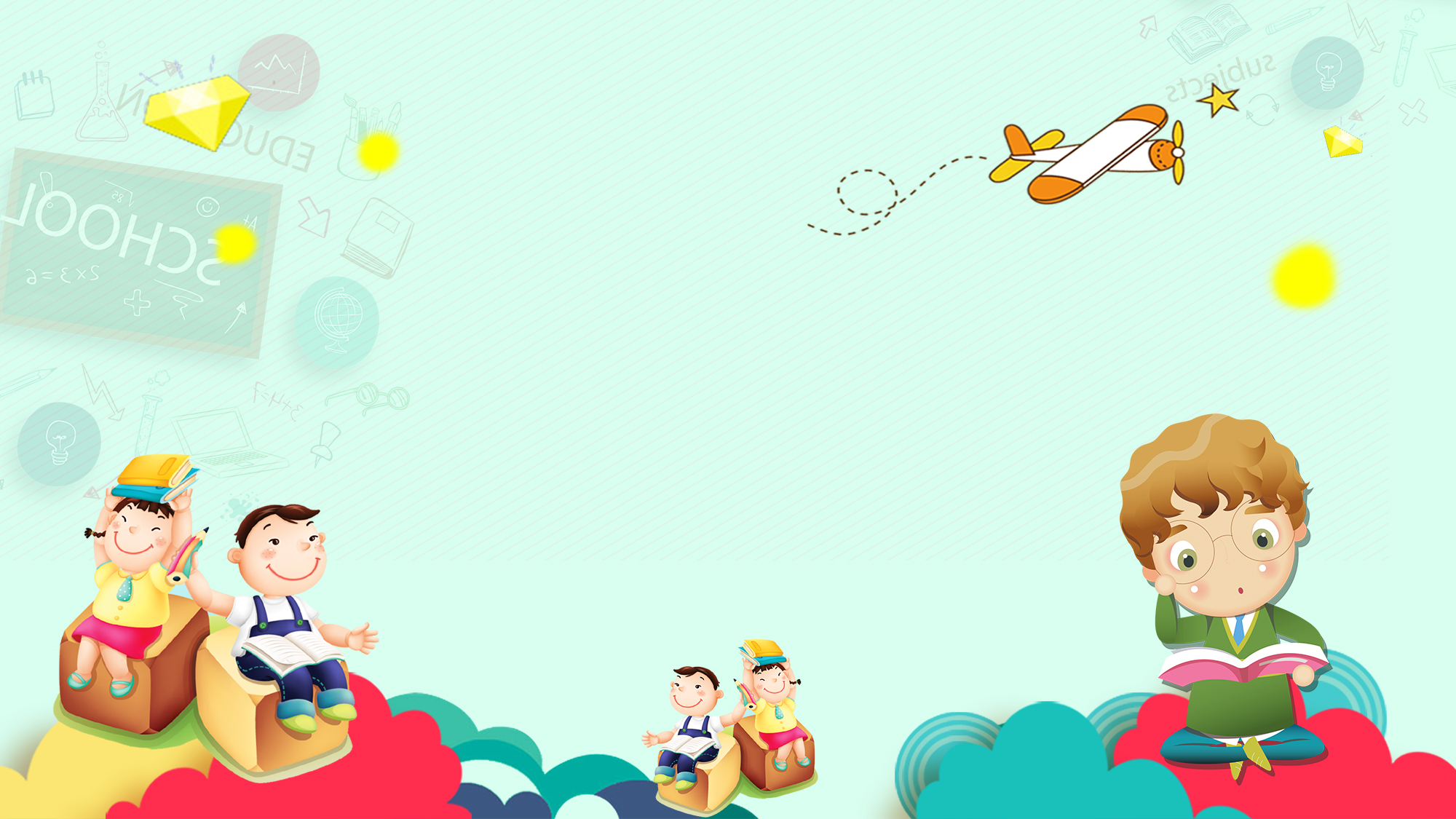 Qua Bài tập 2, con đạt được mục tiêu gì?
1.Nhận biết  được ý nghĩa của phép nhân phân số ( qua tính diện tích hình chữ nhật.)
2. Biết thực hiện phép nhân hai phân số
3. Biết vận dụng phép nhân phân số giải bài toán có liên quan.

[Speaker Notes: Gọi hs đọc]
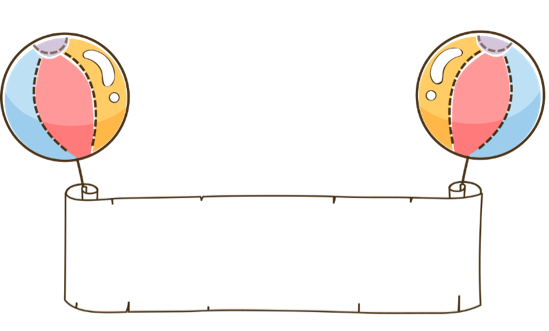 6
6
6
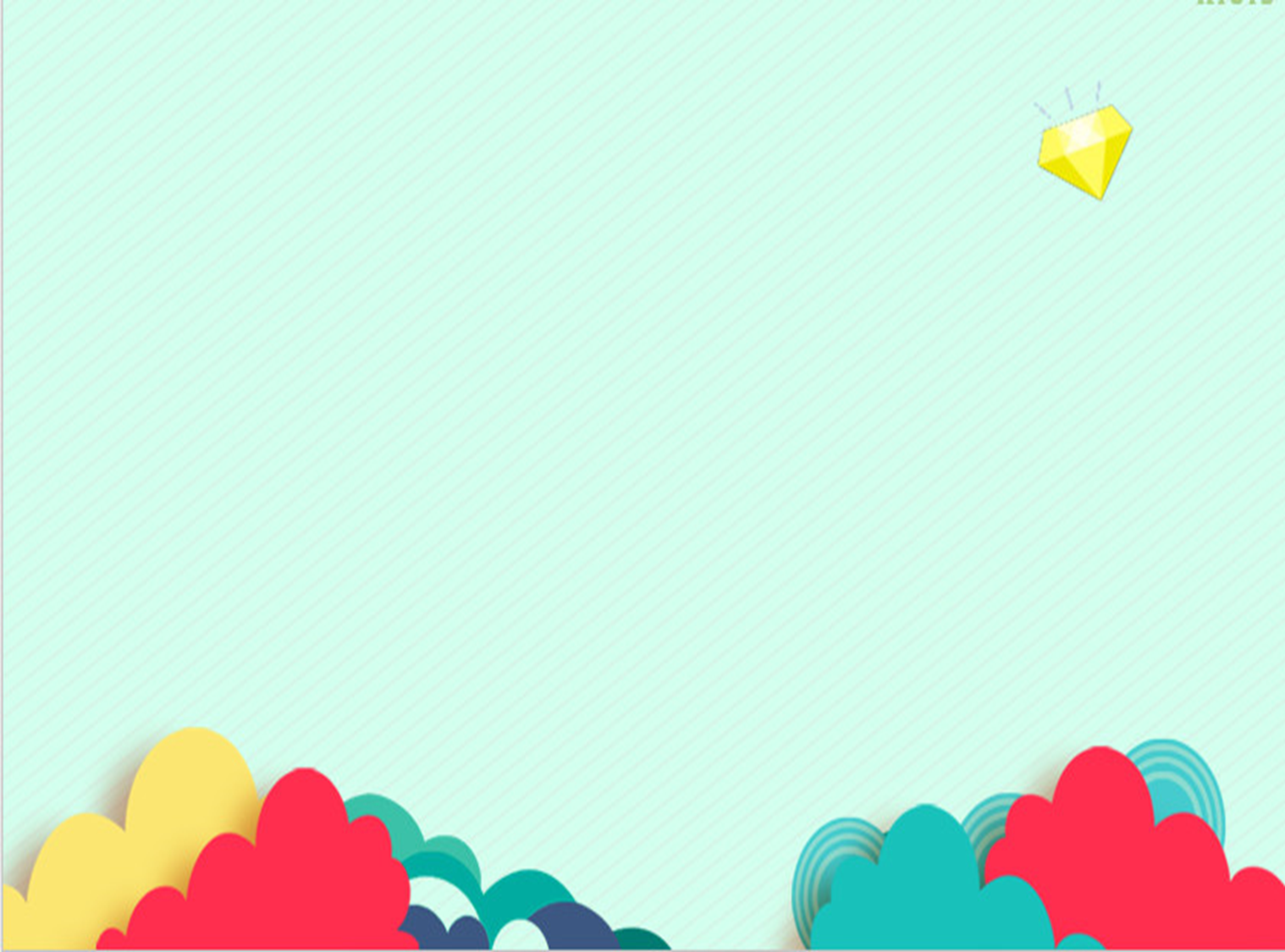 7
7
7
Bài 3
Một hình chữ nhật có chiều dài       m  và chiều rộng              m .Tính diện tích hình  chữ nhật đó ?
3
3
3
18
18
5
5
5
35
35
Bài giải 
    Diện tích hình chữ nhật là:
                x          =          (m2)  
                                  Đáp số:       m2
Tóm tắt:
Chiều dài   :         m
Chiều rộng:             m
Diện tích :…….m2  ?
Nếu tăng chiều dài lên 2 lần và giữ nguyên chiều rộng thì diện tích hình chữ nhật sẽ thay đổi như thế nào? Diện tích mới là bao nhiêu?
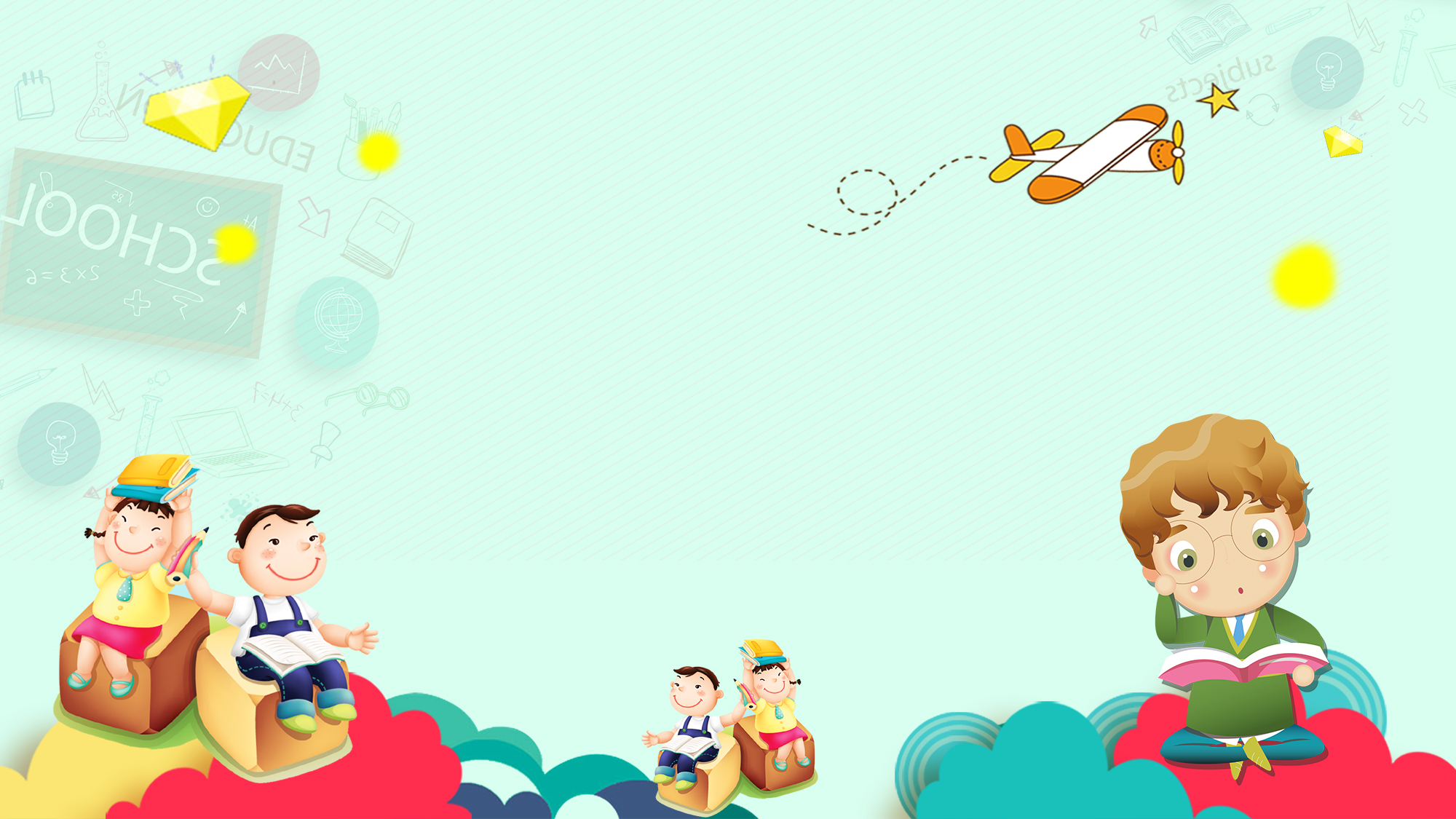 Qua Bài tập 3, con đạt được mục tiêu gì?
1.Nhận biết  được ý nghĩa của phép nhân phân số ( qua tính diện tích hình chữ nhật.)
2. Biết thực hiện phép nhân hai phân số
3. Biết vận dụng phép nhân phân số giải bài toán có liên quan.

[Speaker Notes: Gọi hs đọc]
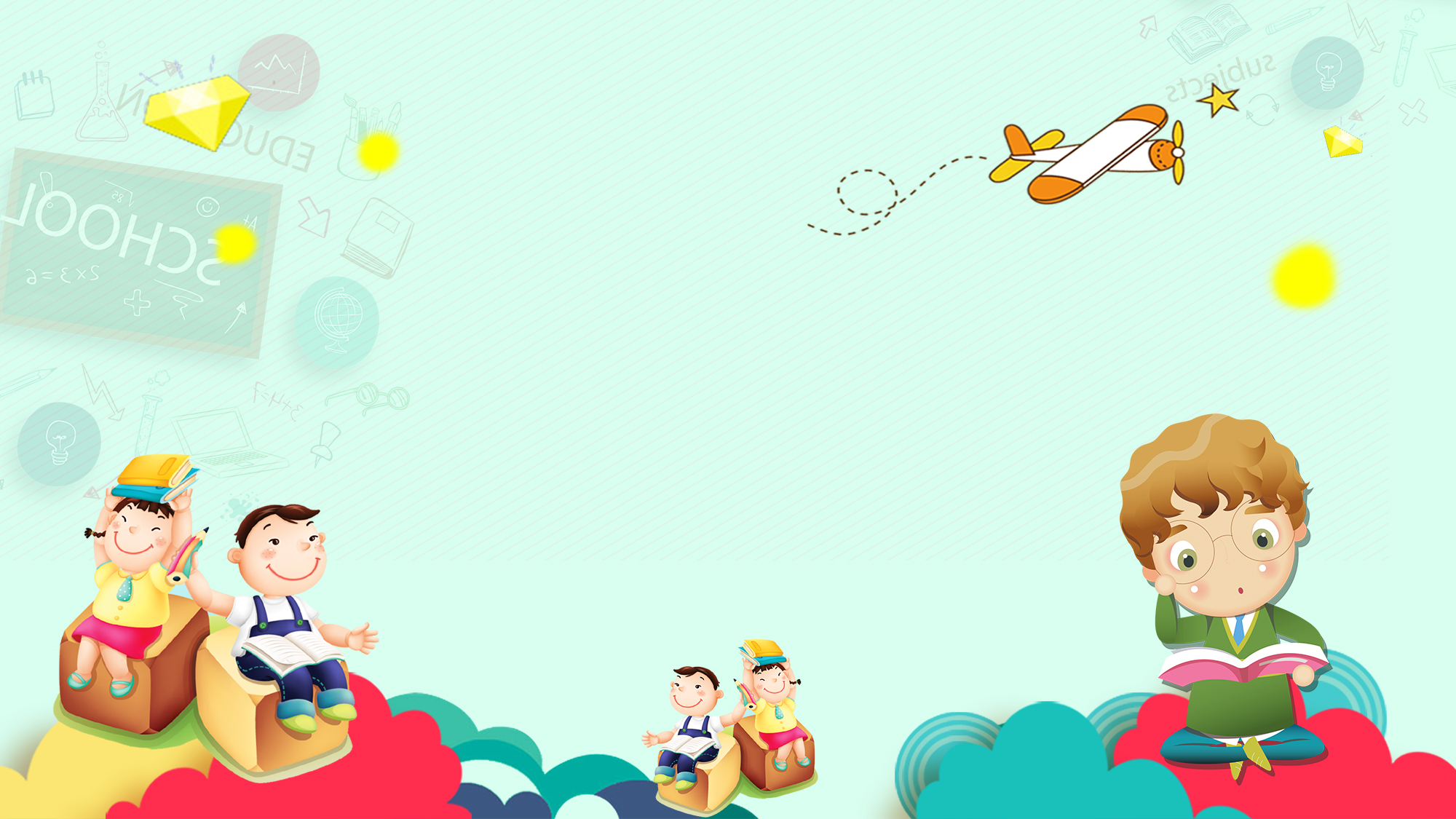 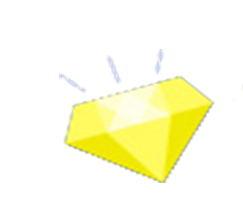 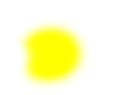 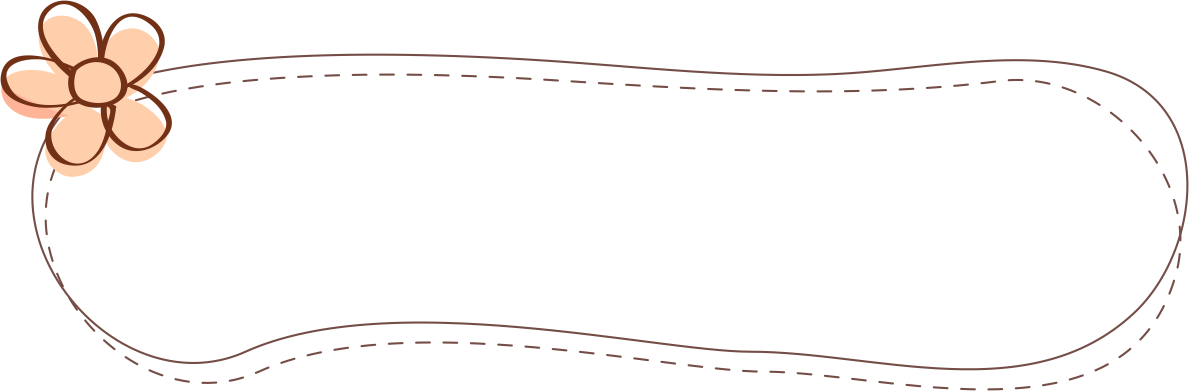 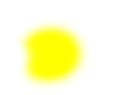 VẬN DỤNG 
 TRẢI NGHIỆM
Ô CỬA BÍ MẬT
C.
C.
B.
D.
A.
C.
A.
B.
D.
A.
B.
B.
=
=
X
=
=
X
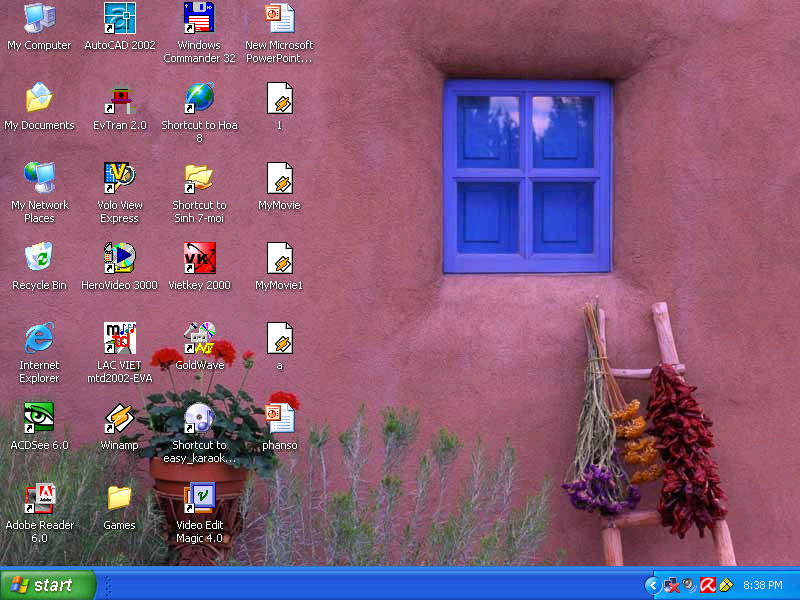 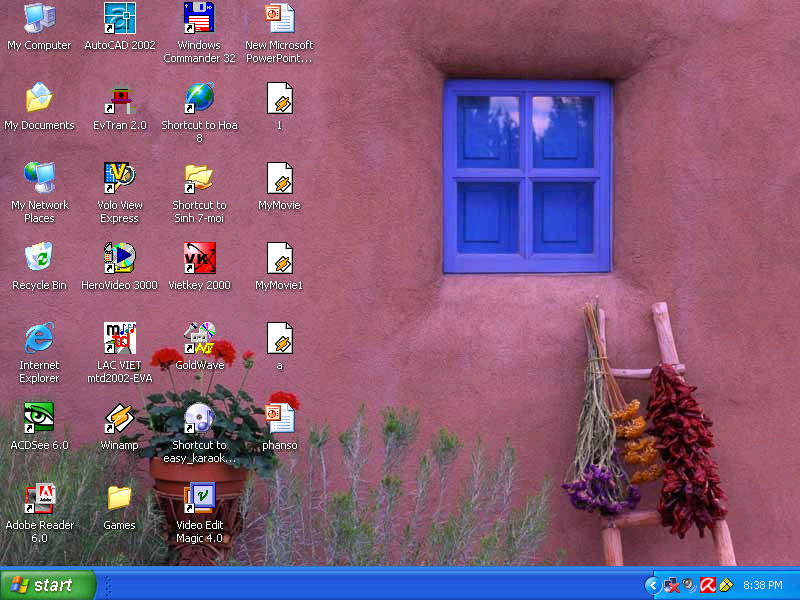 Khoanh vào chữ đặt trước câu trả lời đúng.Tích của       và         bằng:
Khoanh vào chữ đặt trước câu trả lời đúng.Tích của       và      bằng:
4
1
D.
A
TRÒ CHƠI
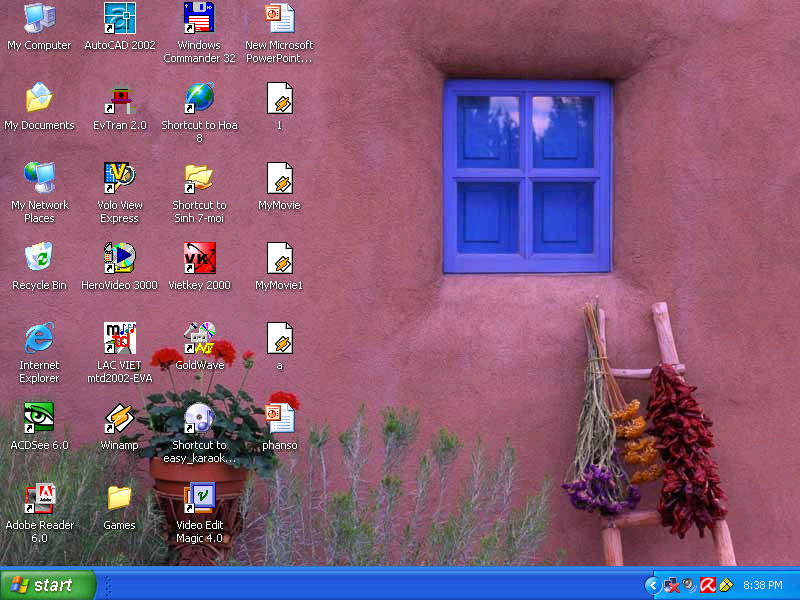 Khoanh vào chữ đặt trước câu trả lời đúng.Tích của     và          bằng:
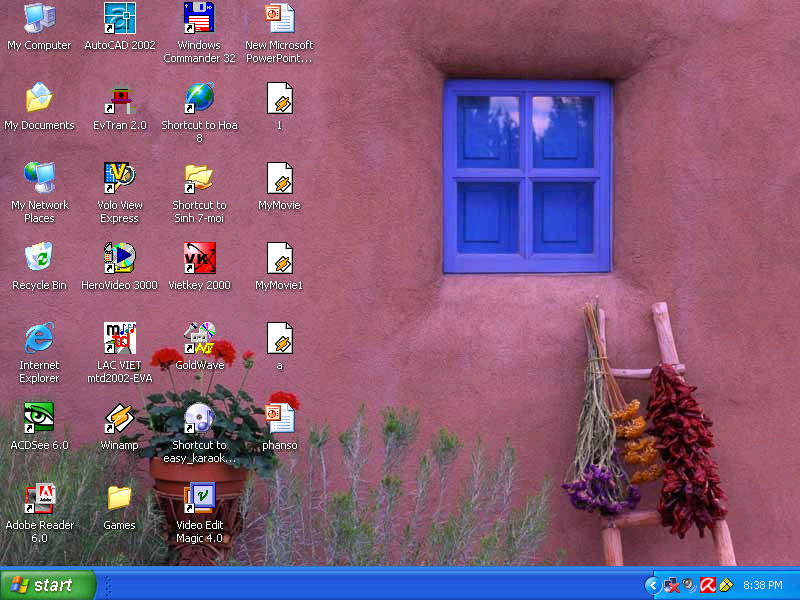 ?
Tích của       và        bằng:
3
5
A.
D.
C.
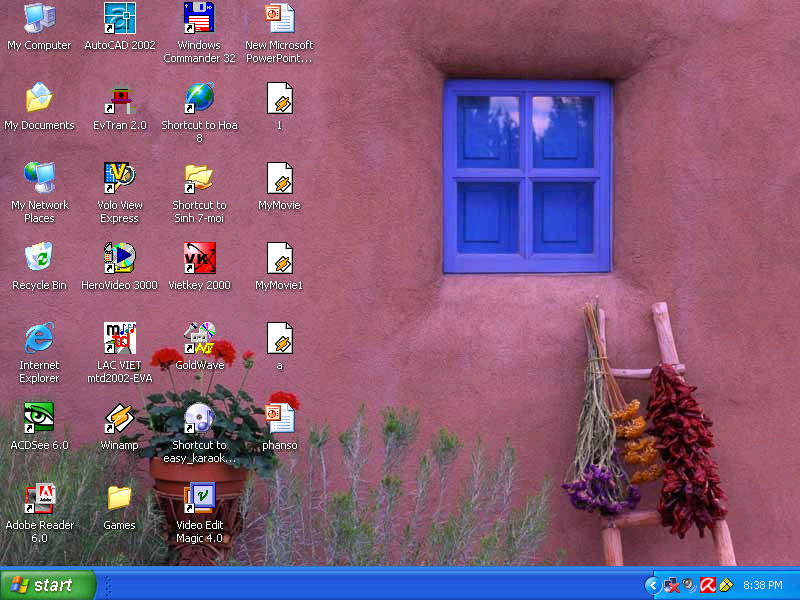 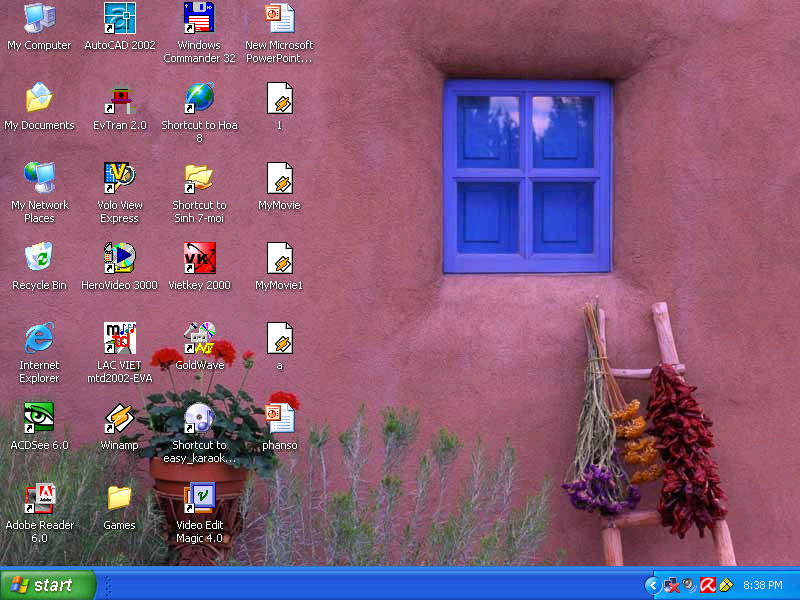 Tính:
Tính:
X
?
X
6
2
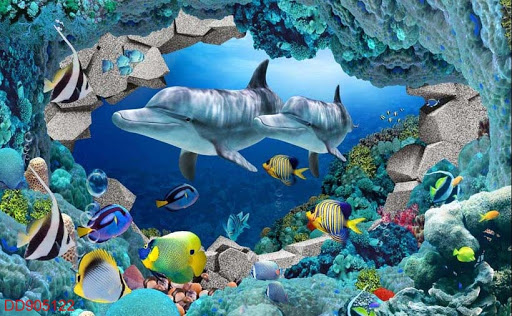 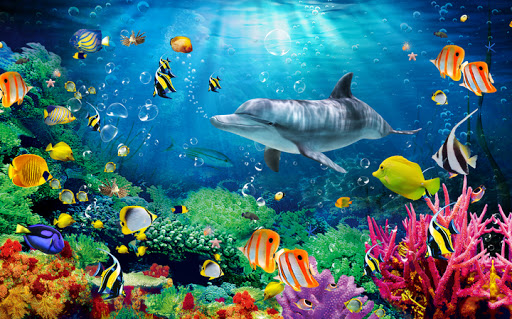 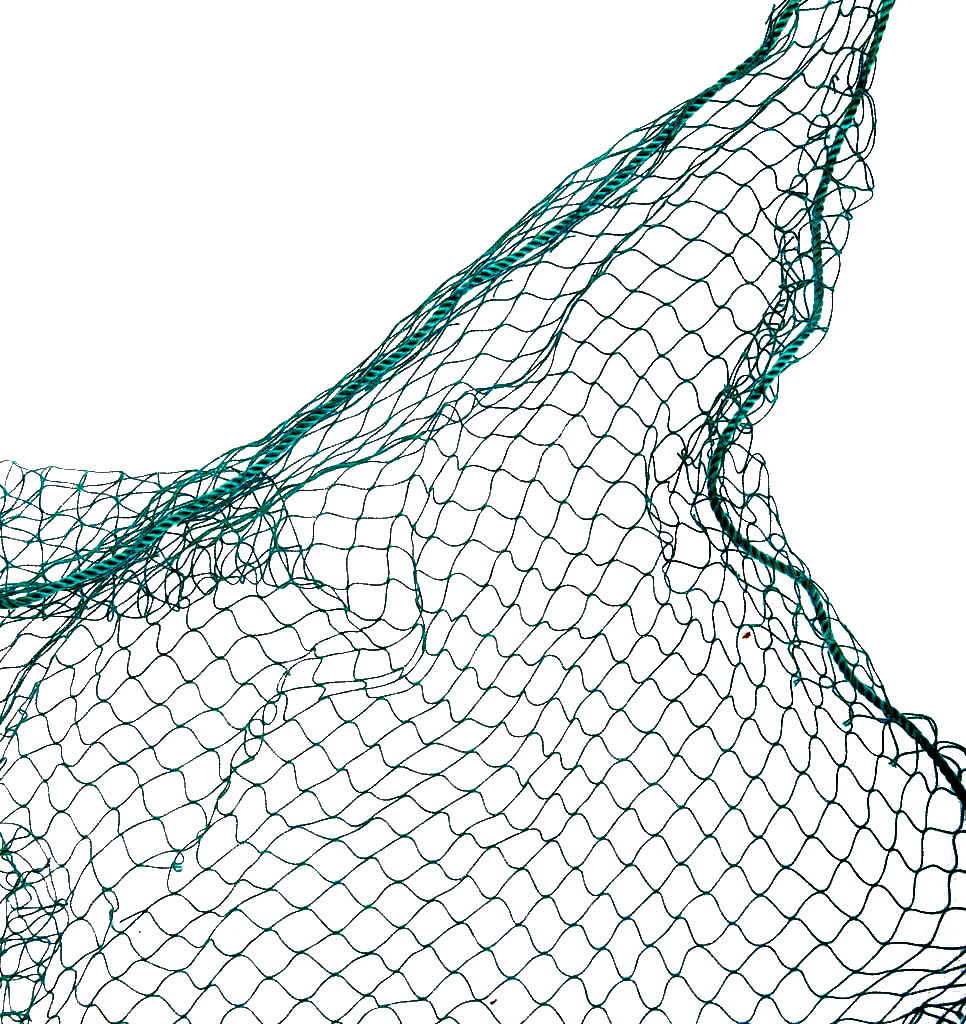 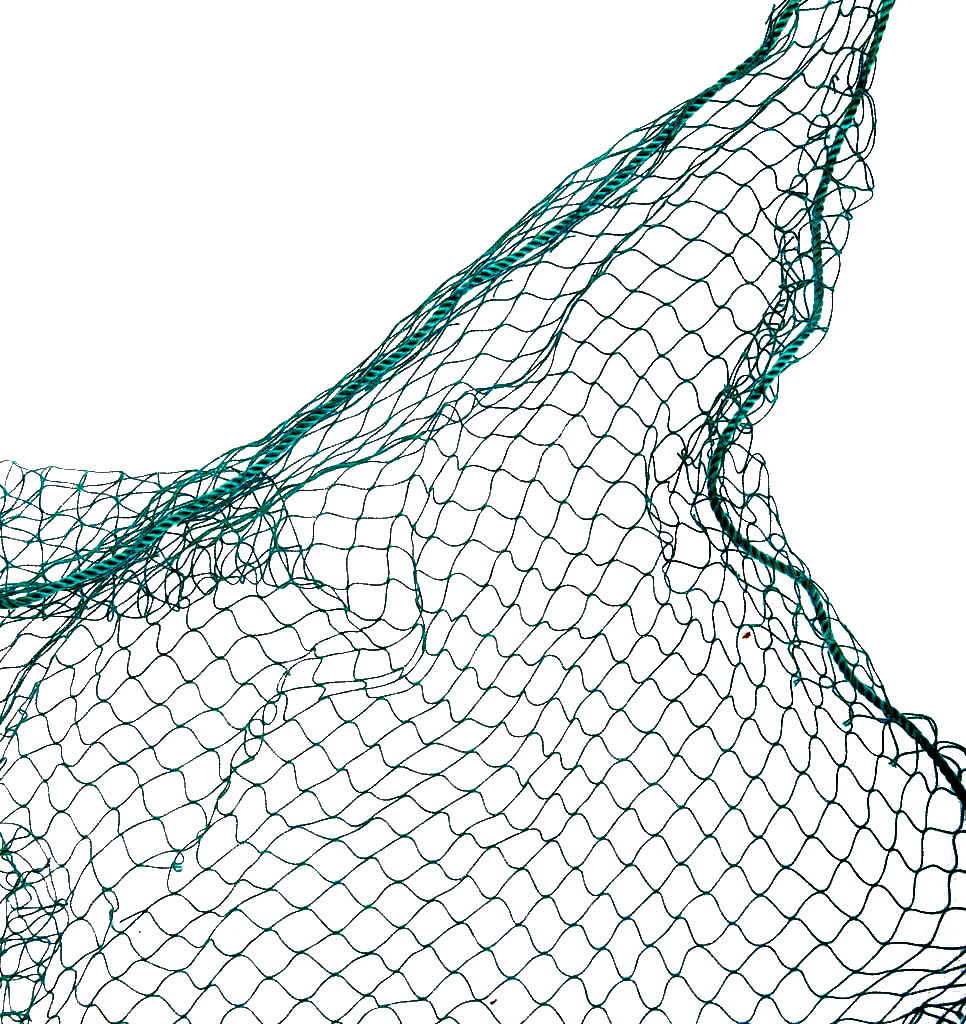 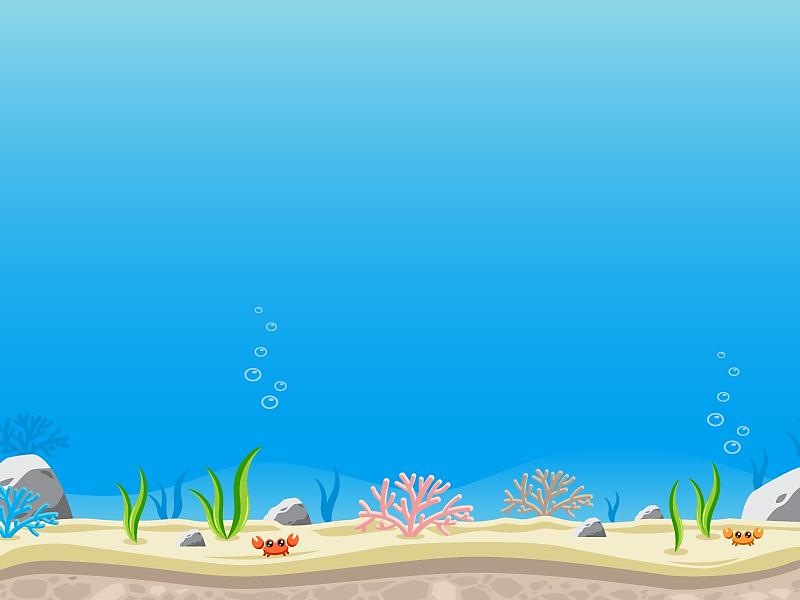 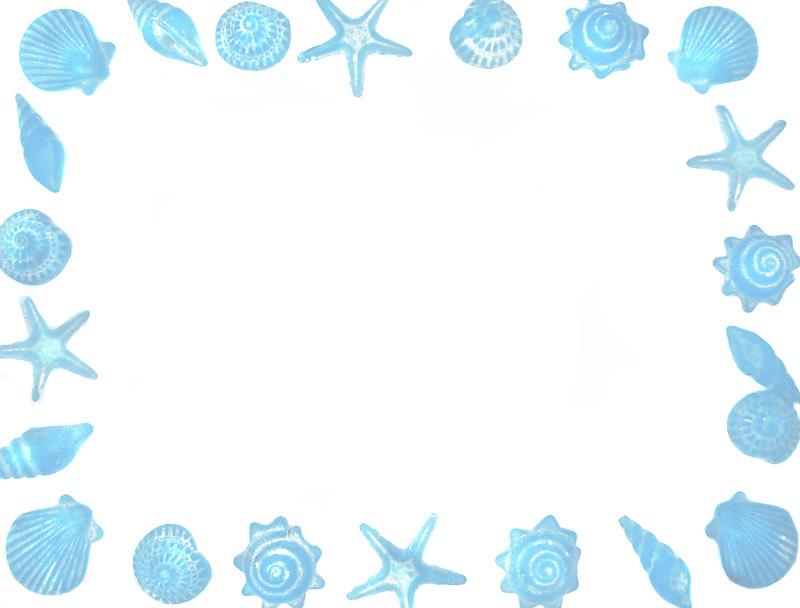 Bắt đầu!
HẾT GIỜ
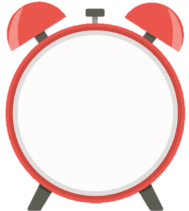 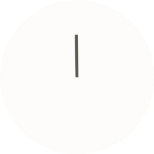 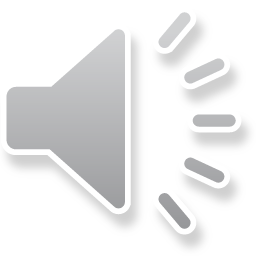 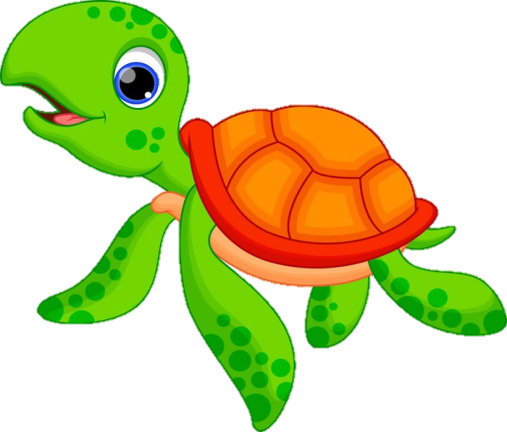 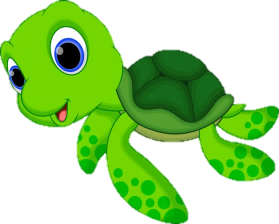 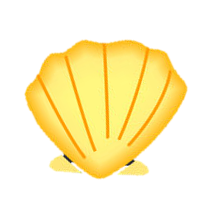 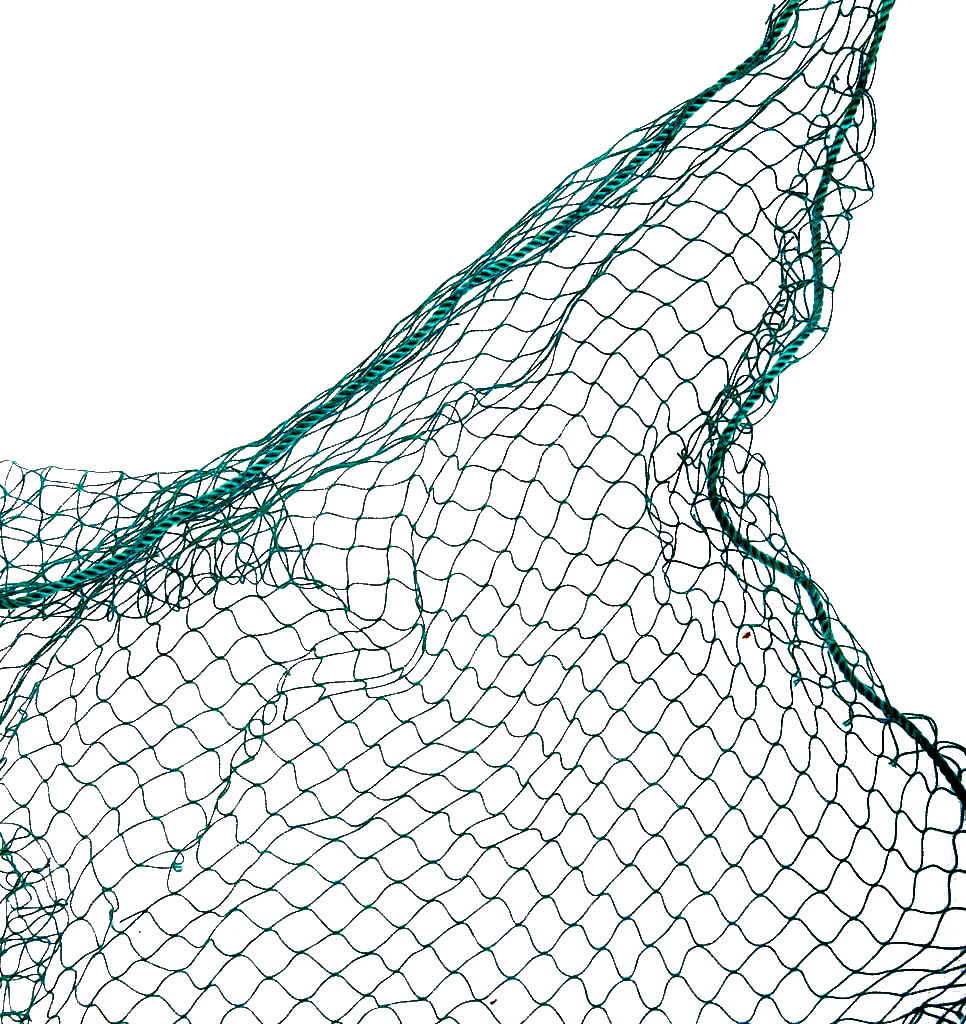 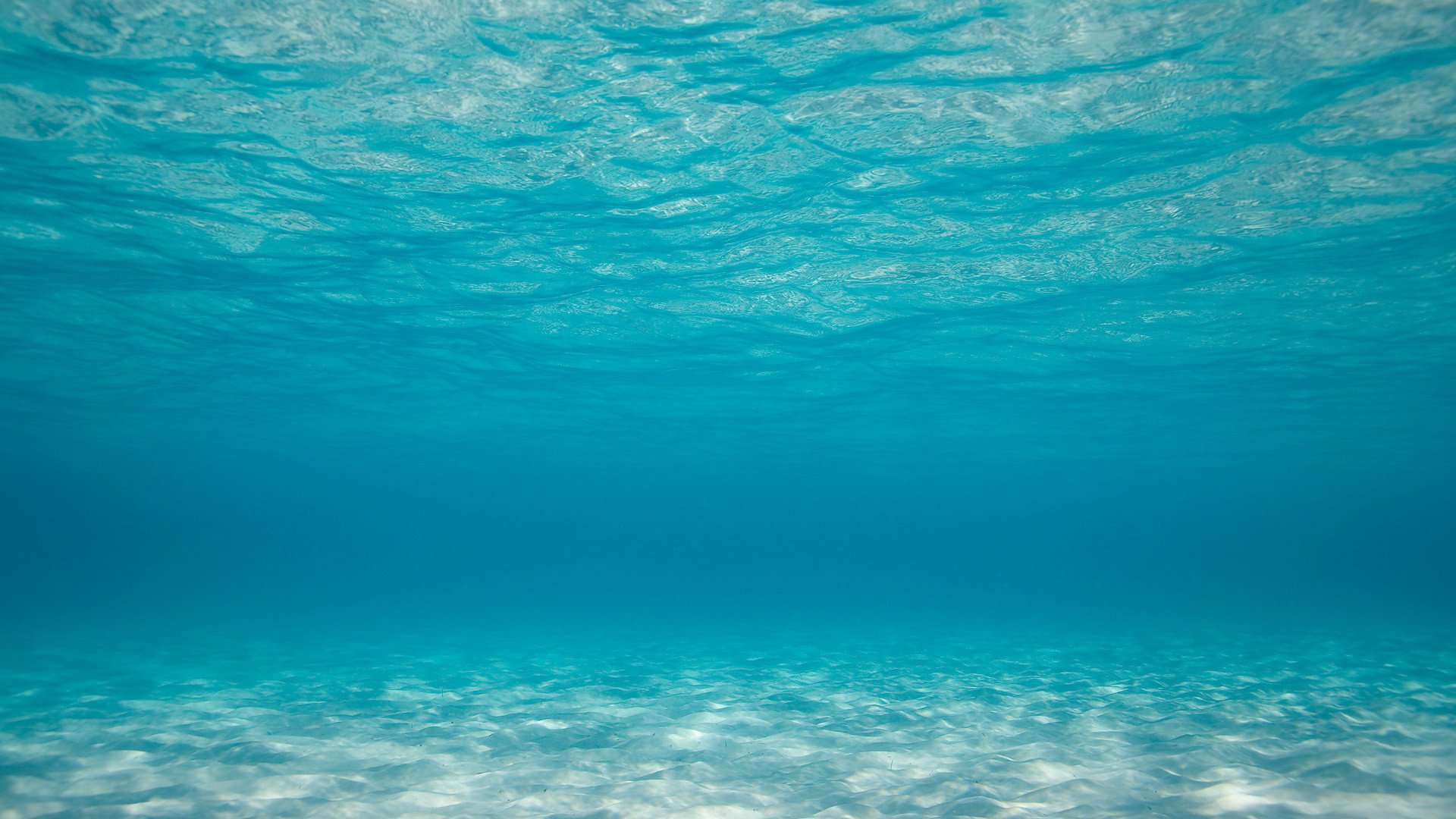 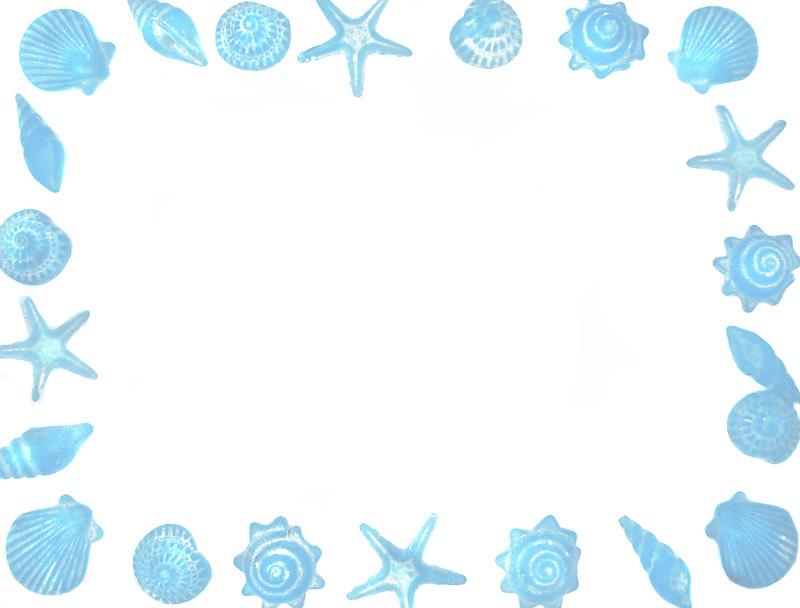 Bắt đầu!
HẾT GIỜ
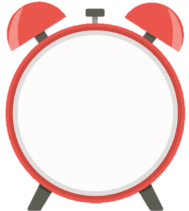 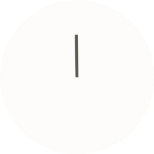 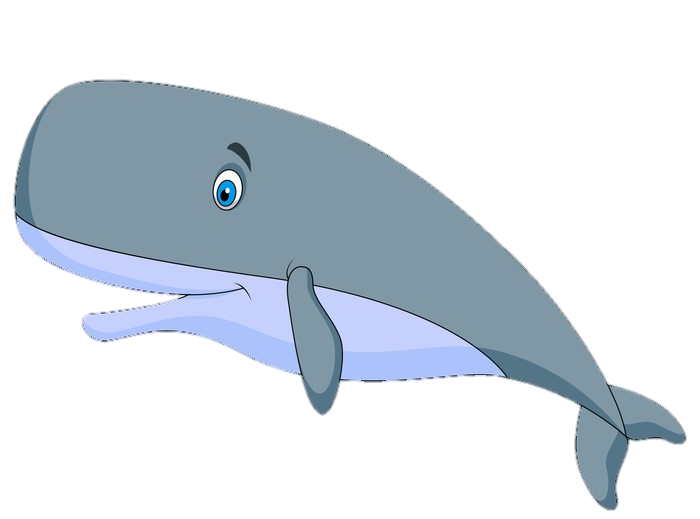 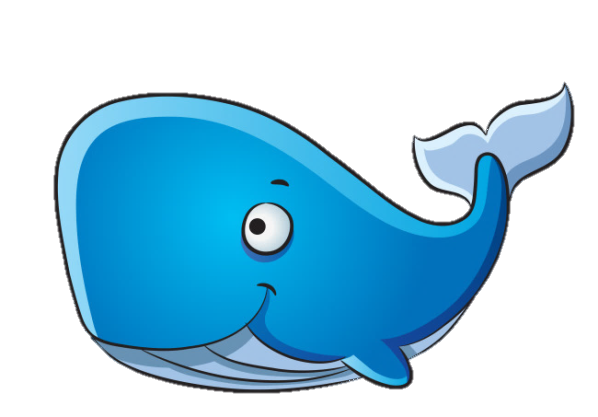 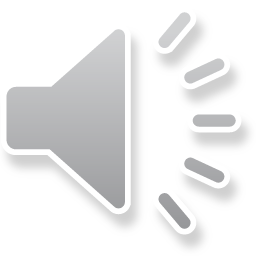 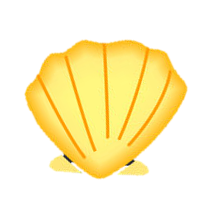 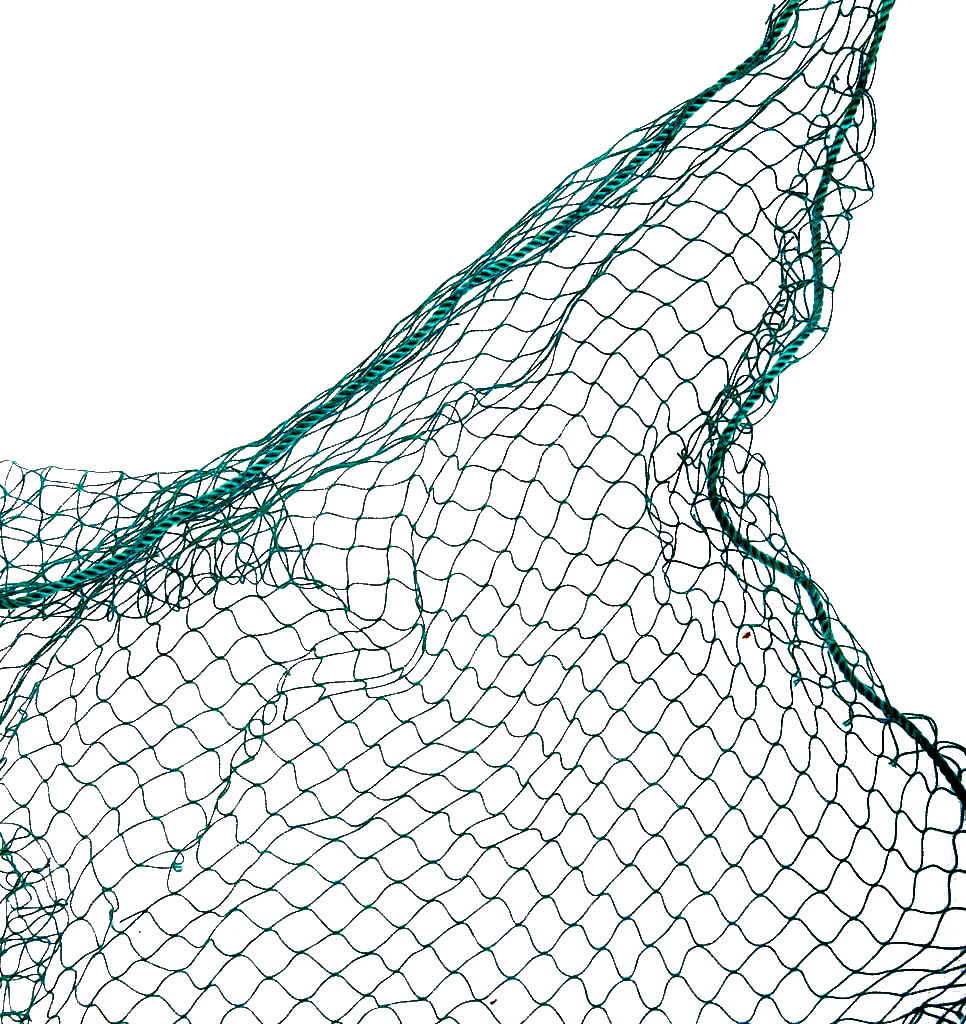 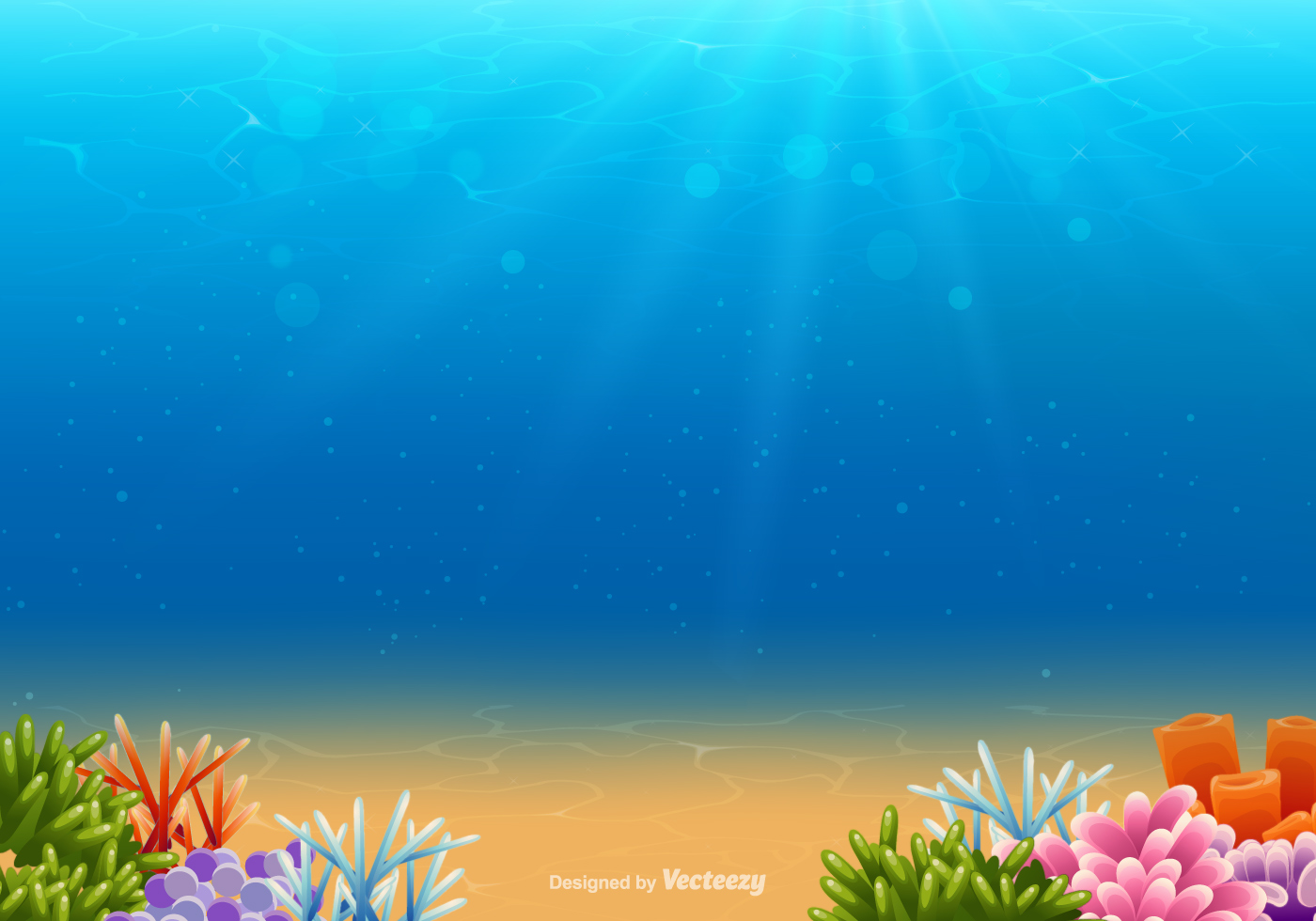 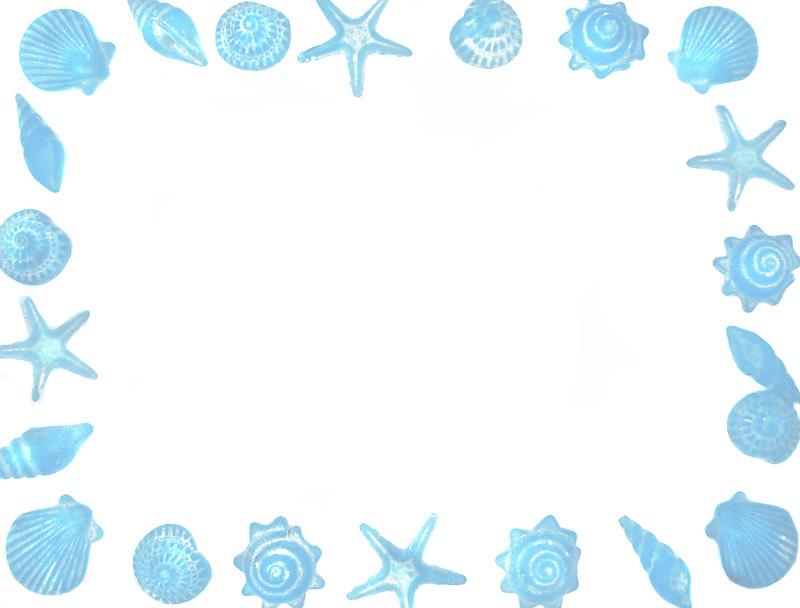 Bắt đầu!
HẾT GIỜ
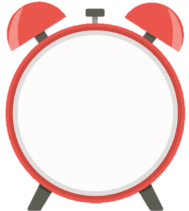 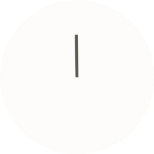 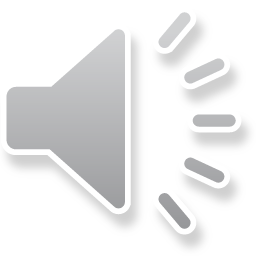 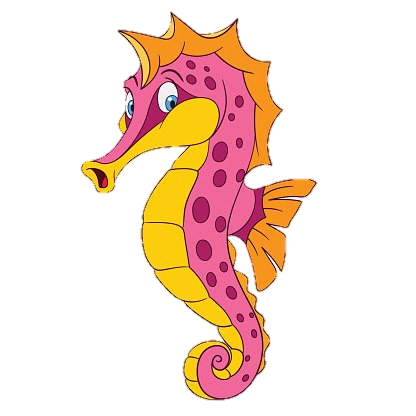 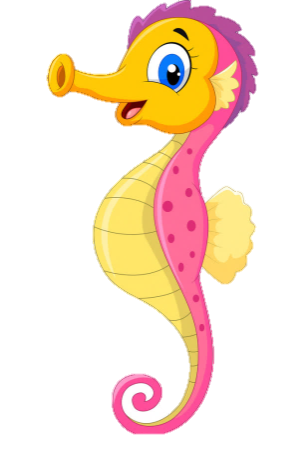 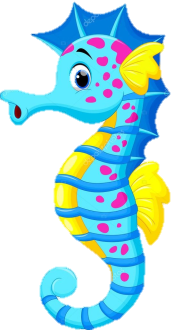 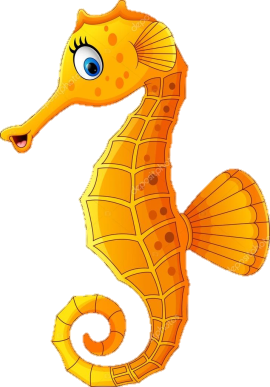 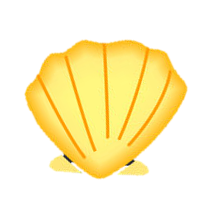 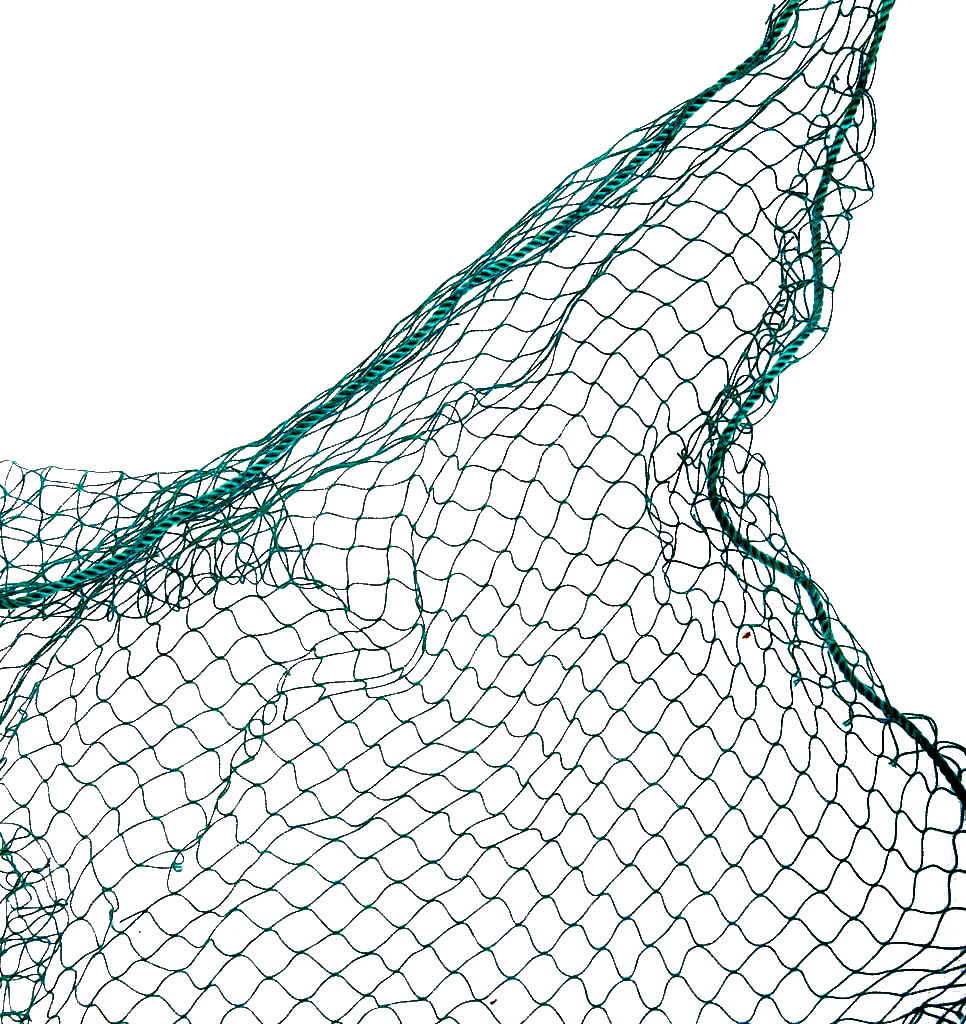 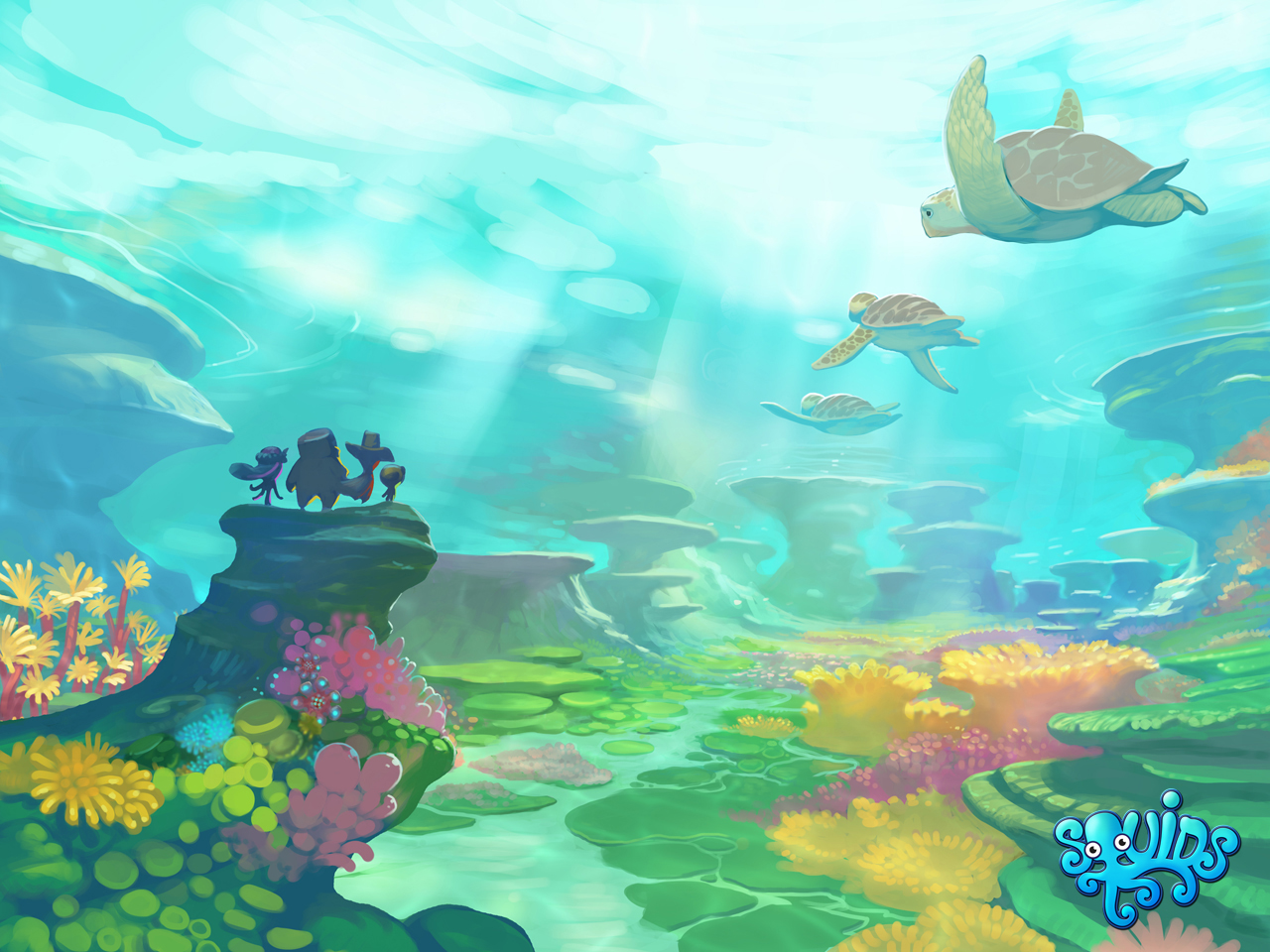 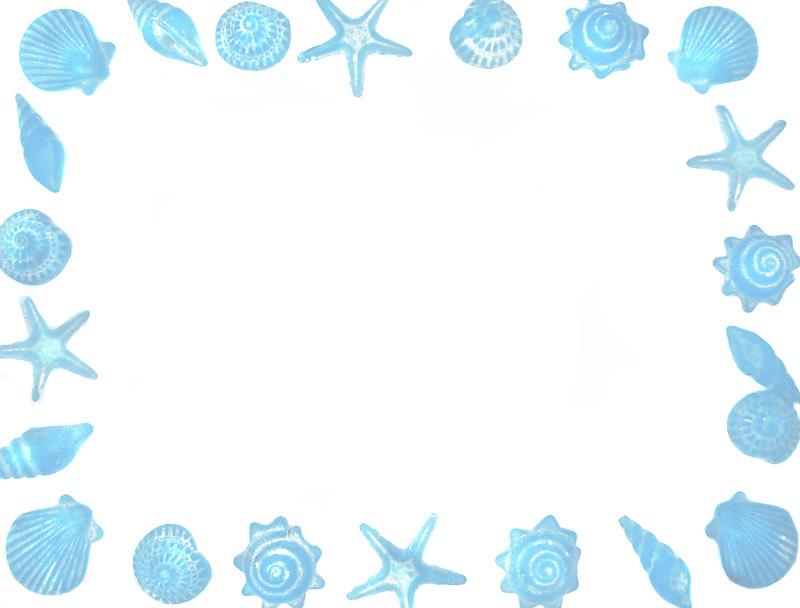 Bắt đầu!
HẾT GIỜ
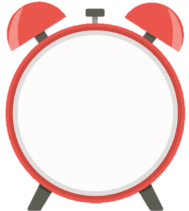 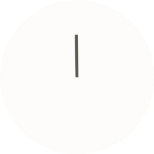 B.     1
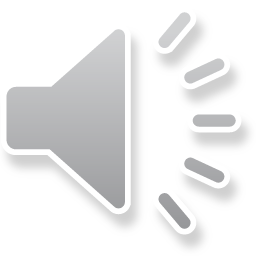 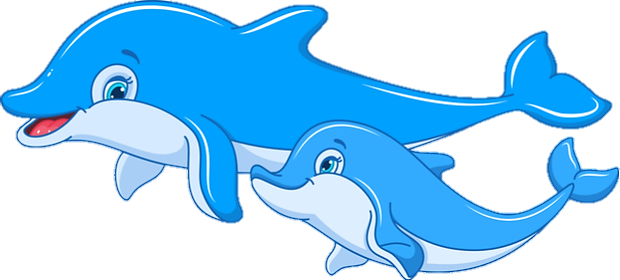 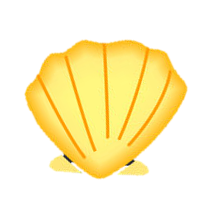 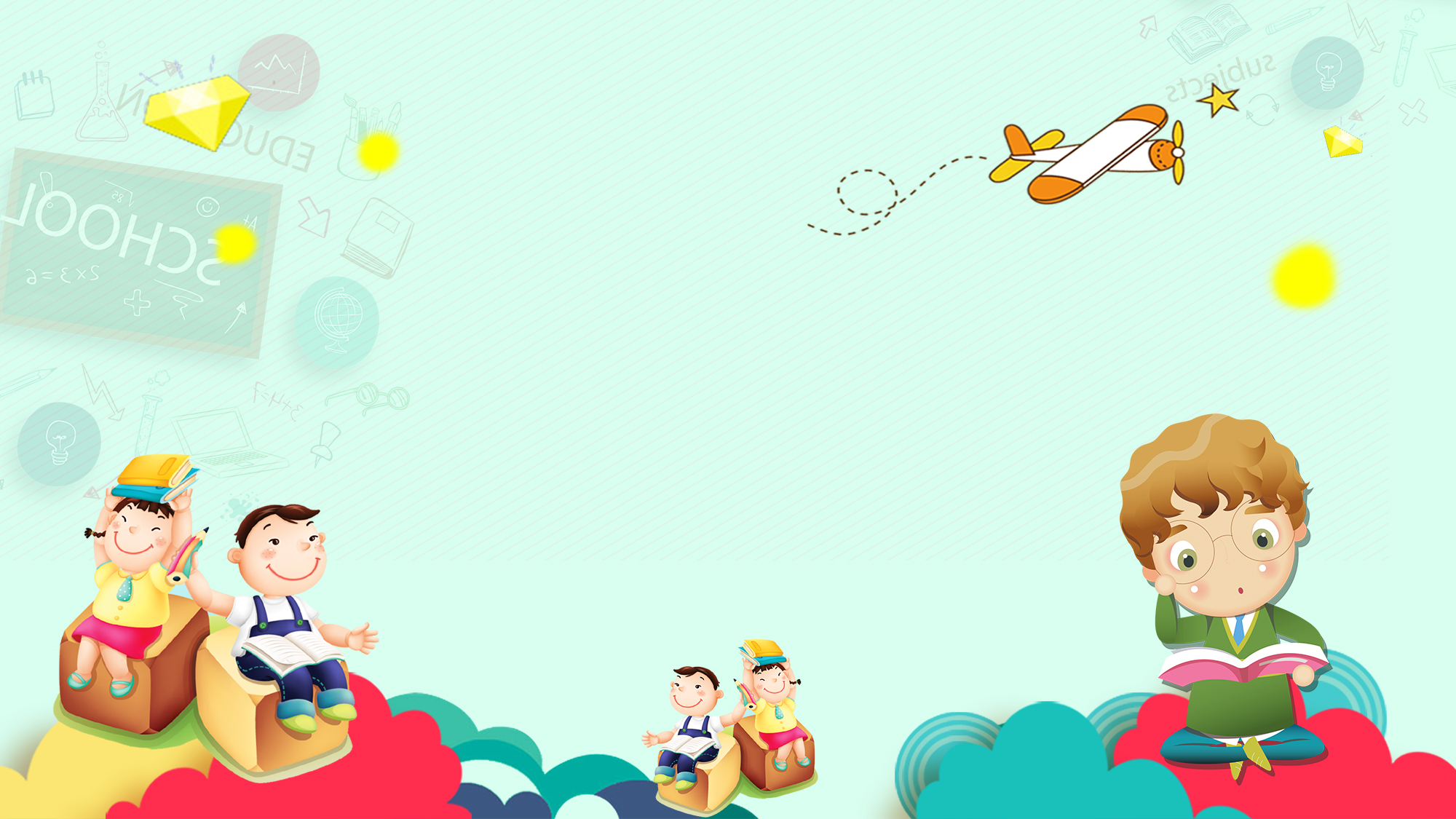 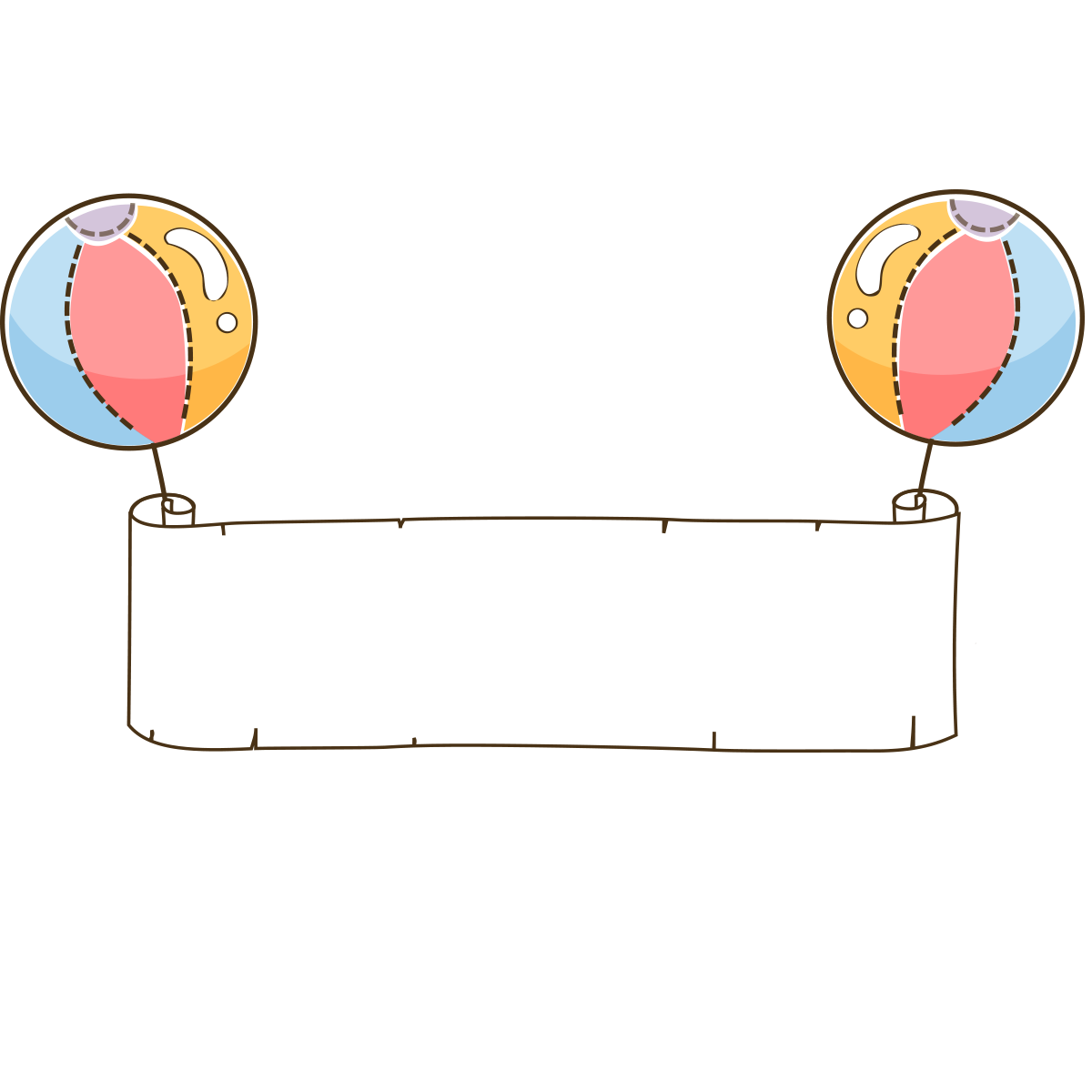 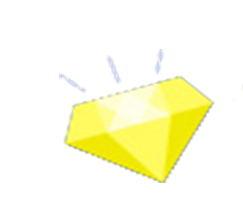 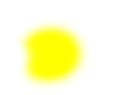 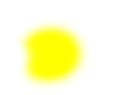 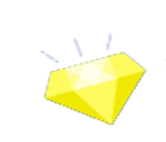 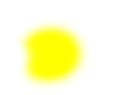 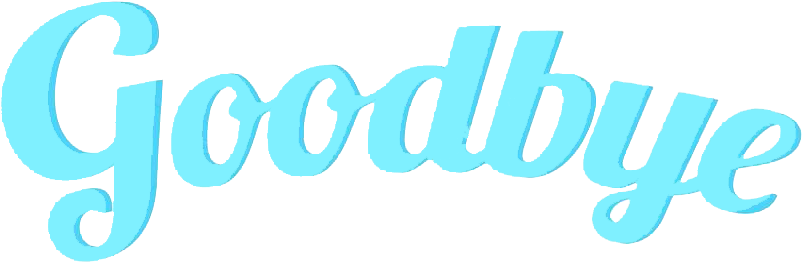